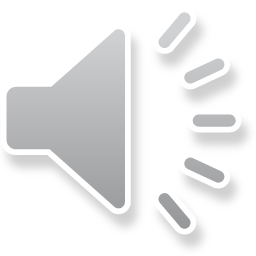 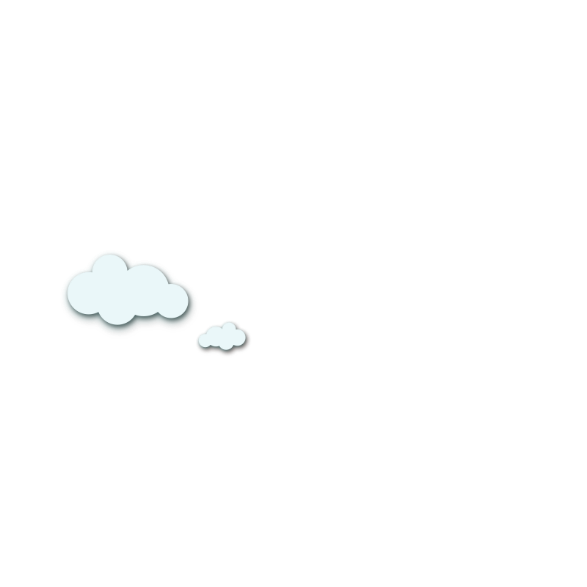 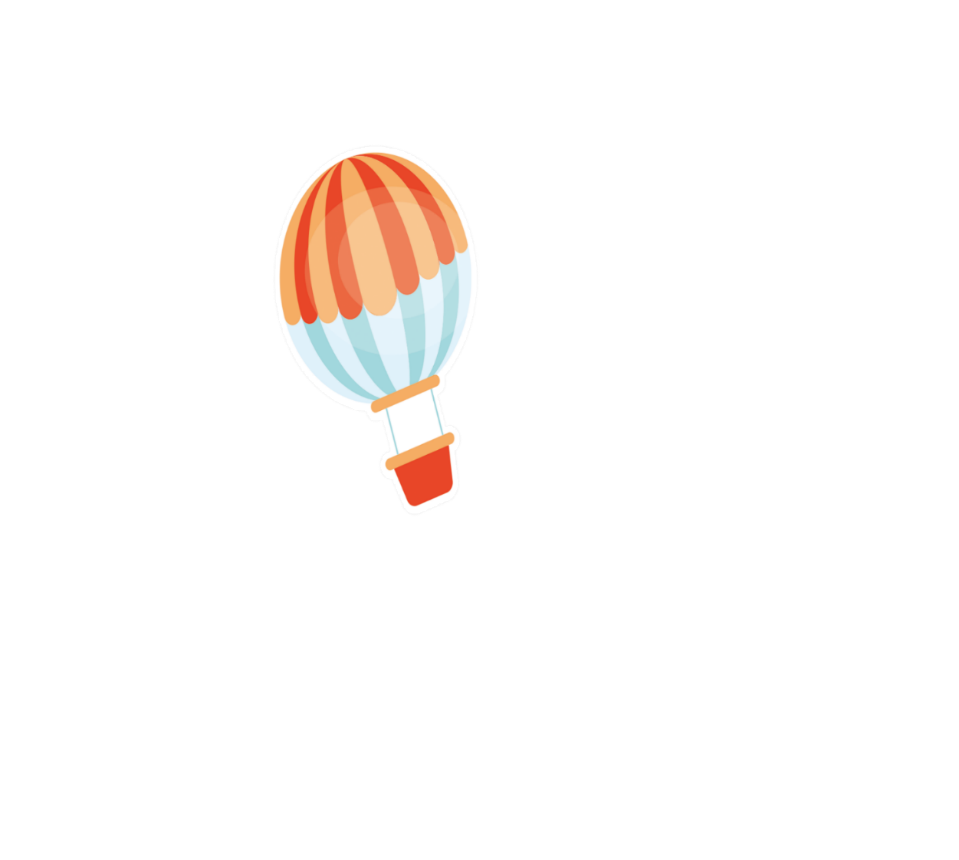 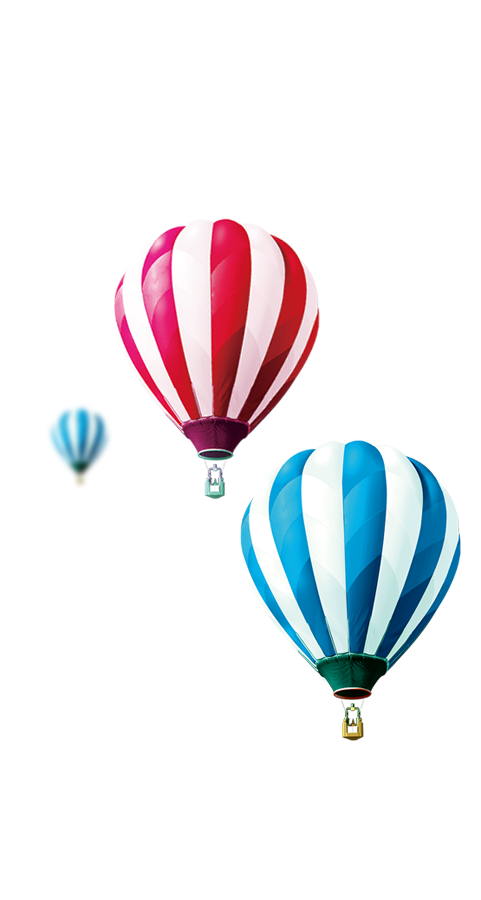 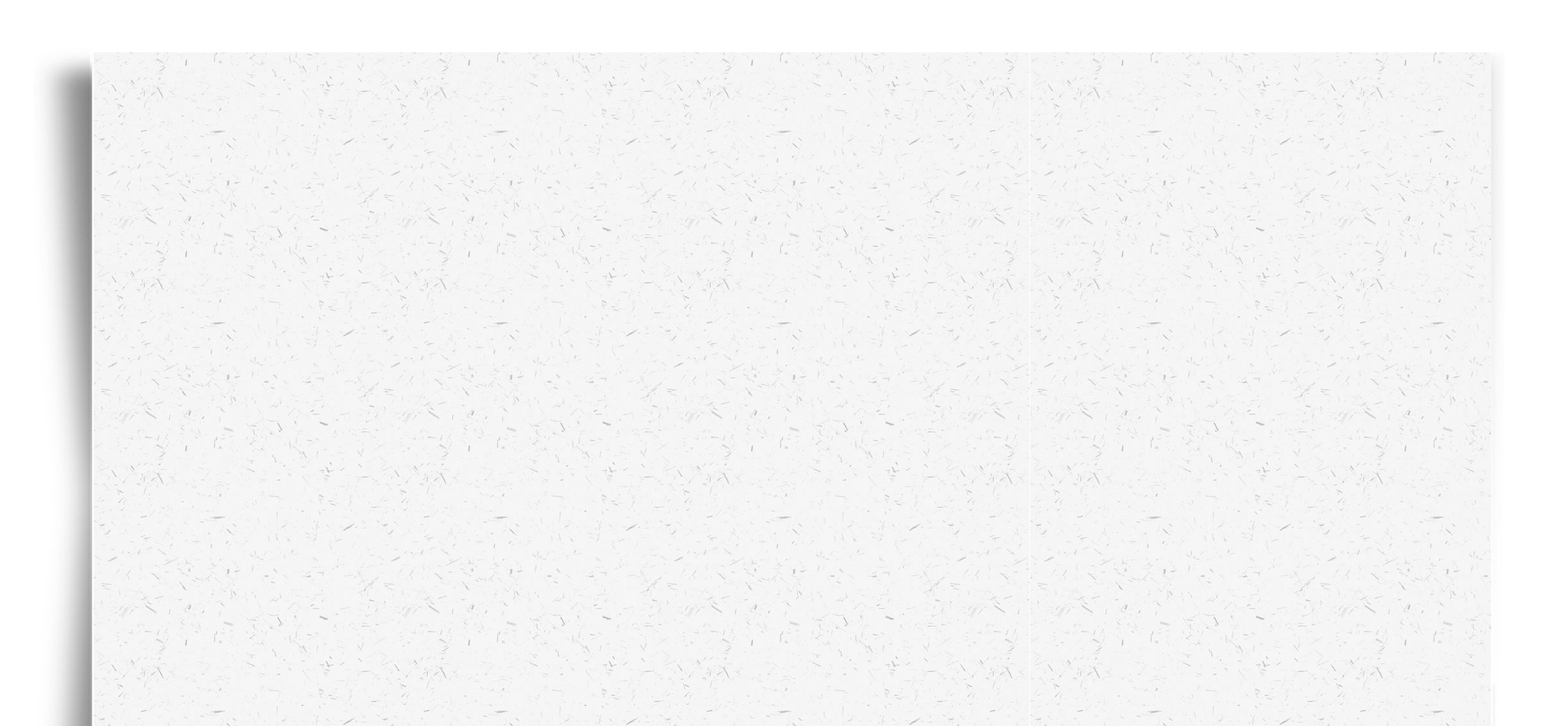 TRƯỜNG TIỂU HỌC THANH AM
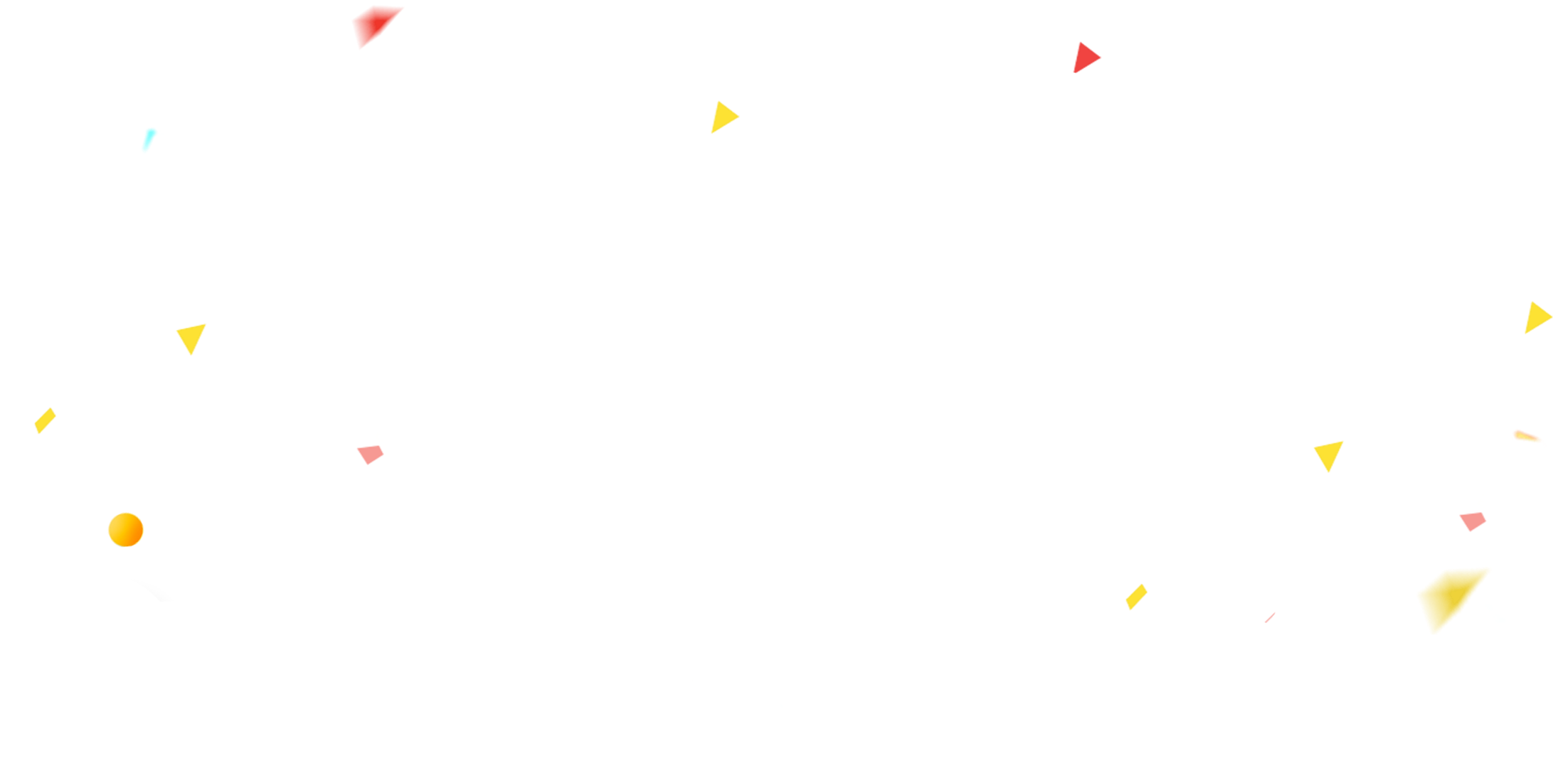 CHÀO MỪNG CÁC CON ĐẾN VỚI TIẾT
ĐẠO ĐỨC LỚP 1A4
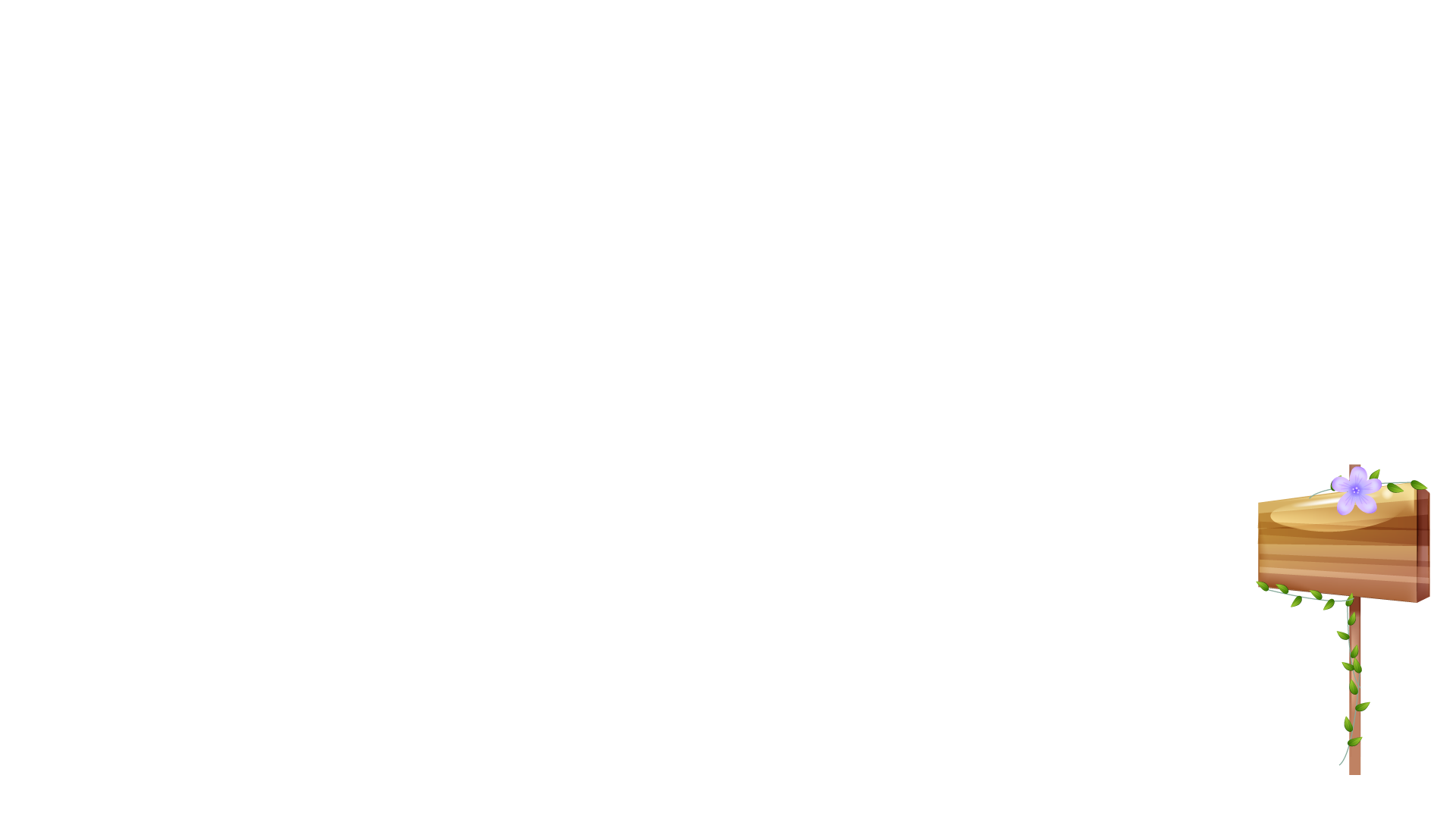 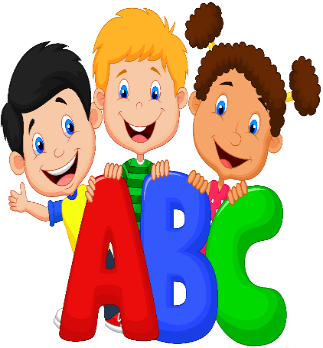 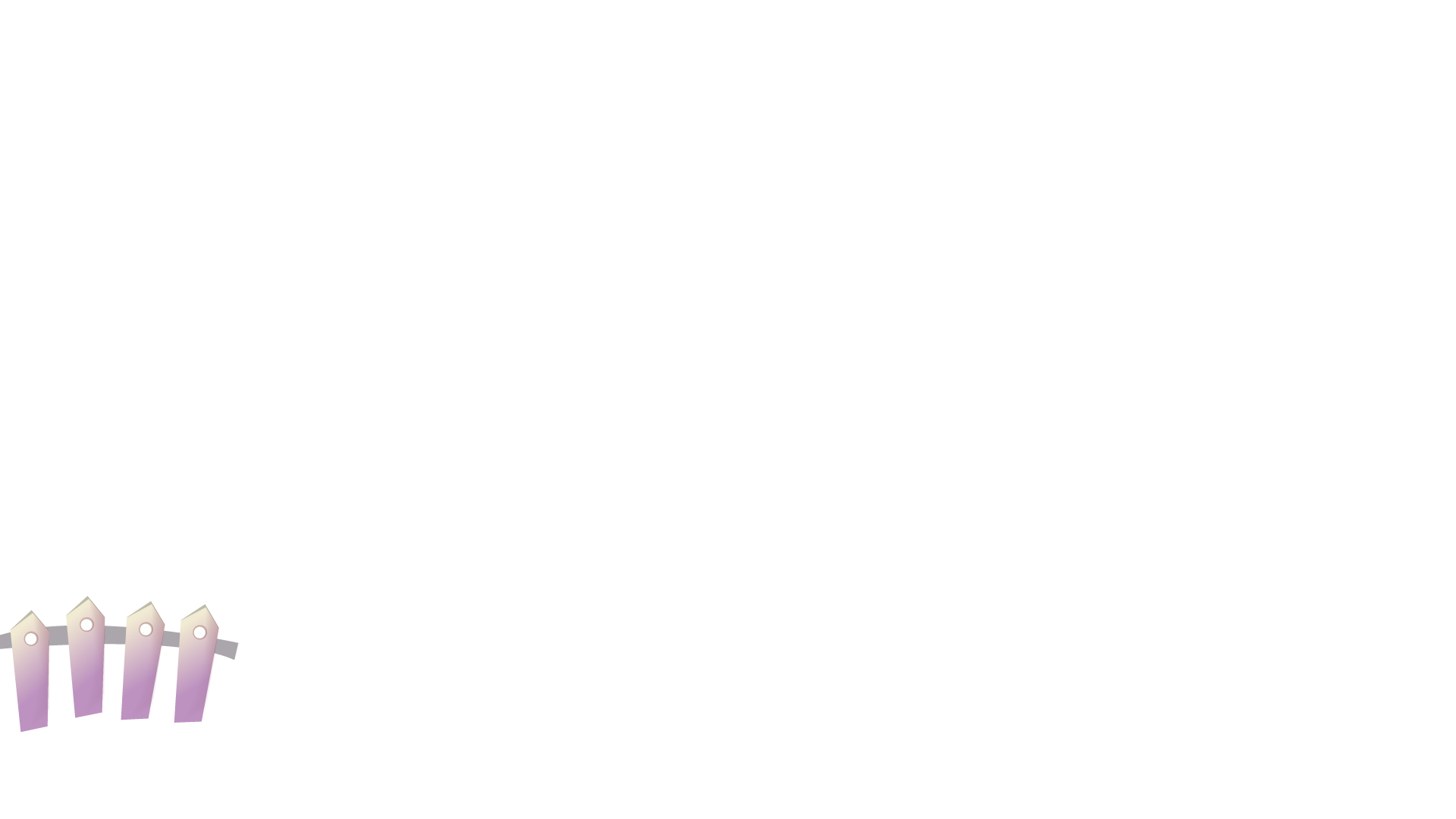 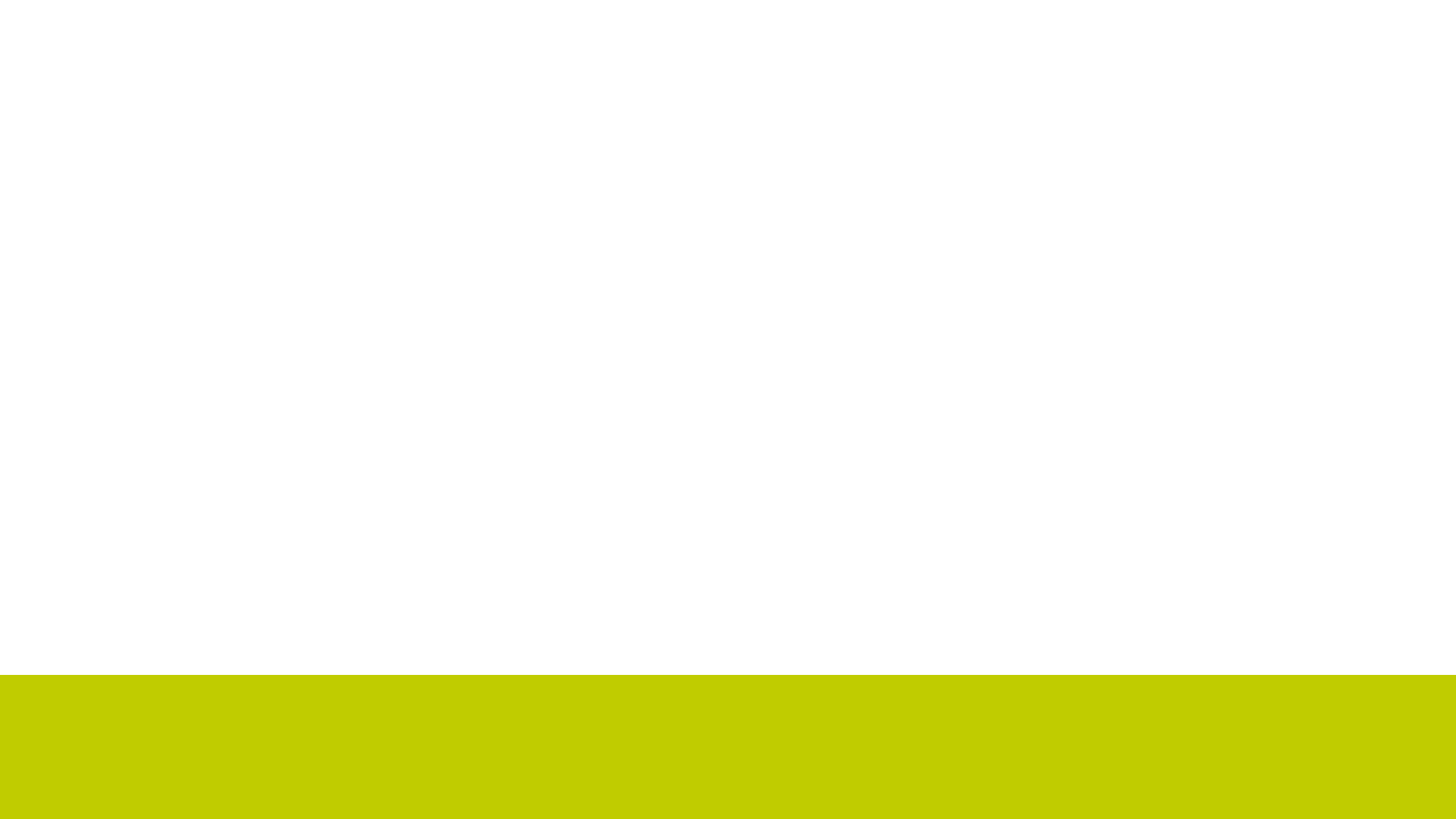 Giáo viên: Lê Thị Thu Hồng
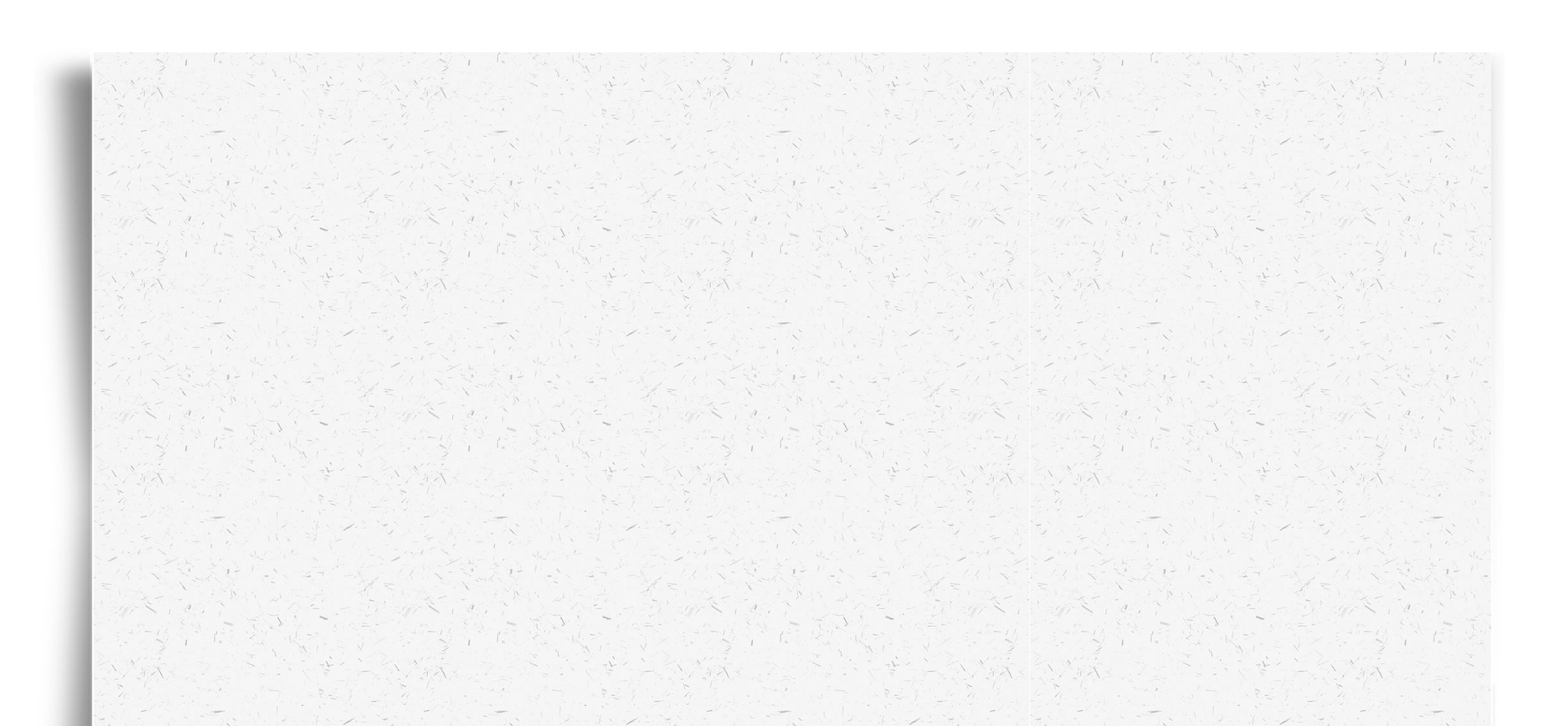 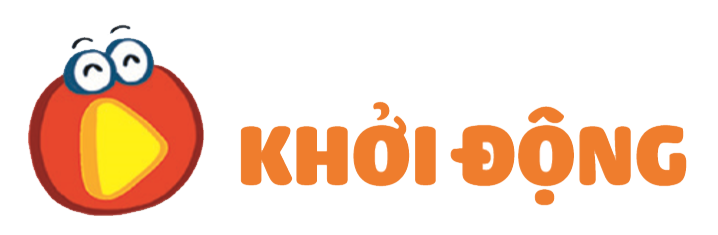 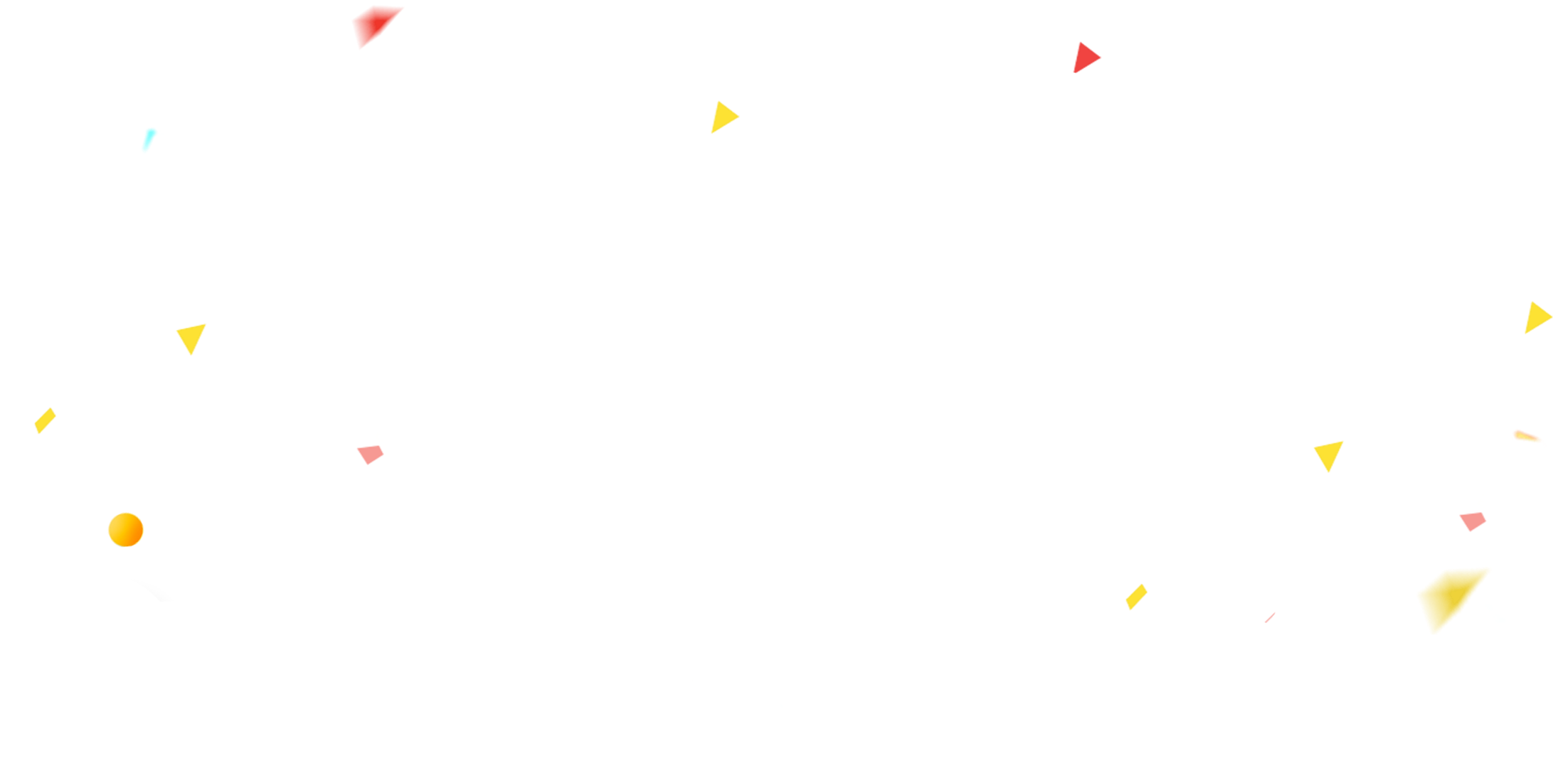 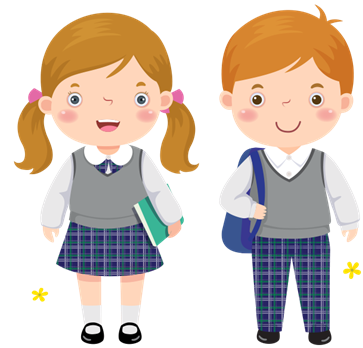 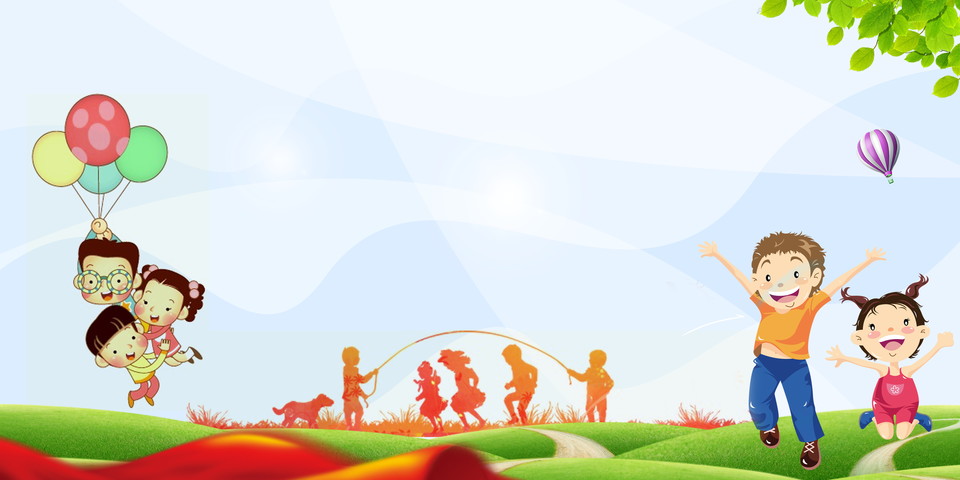 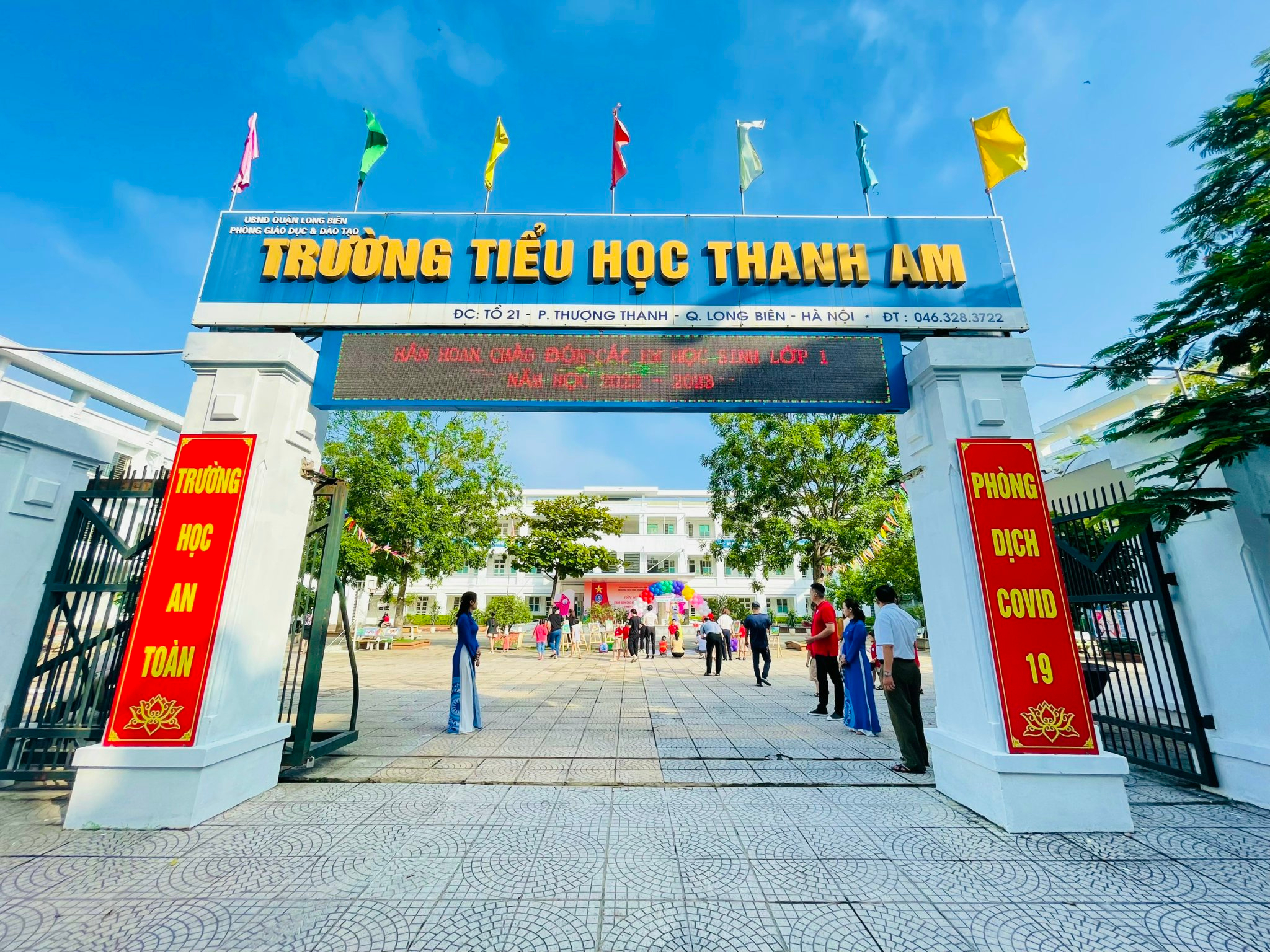 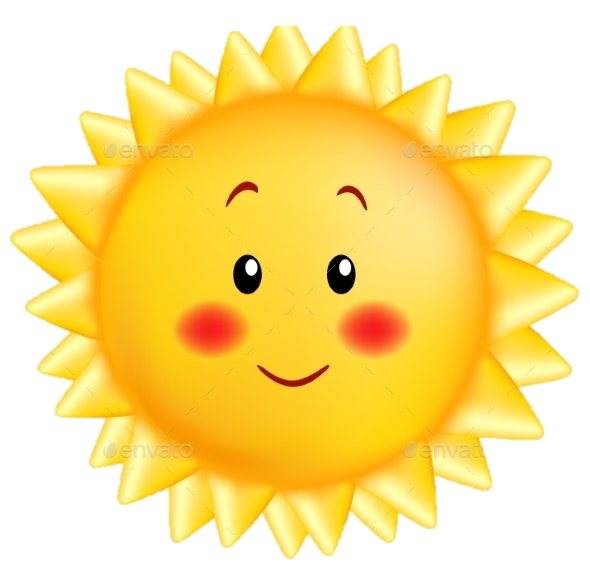 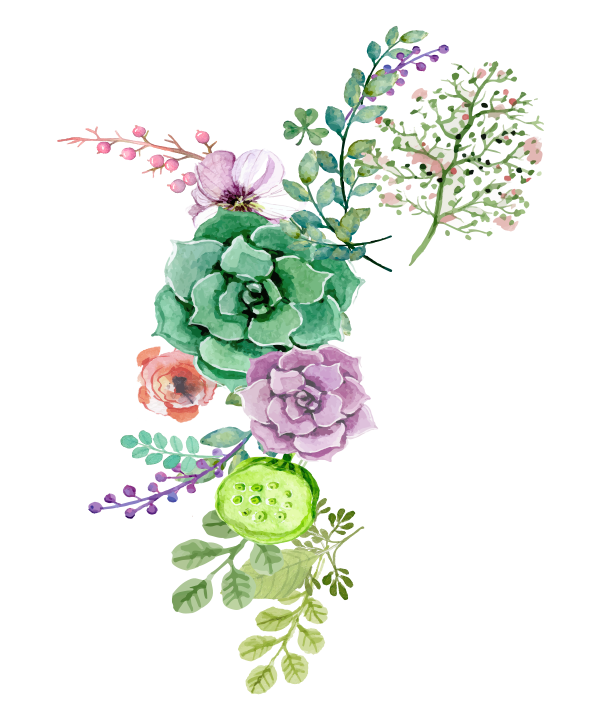 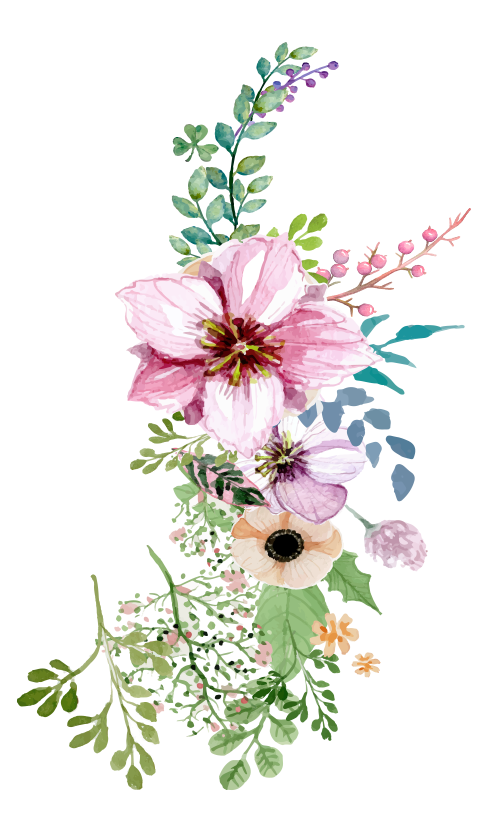 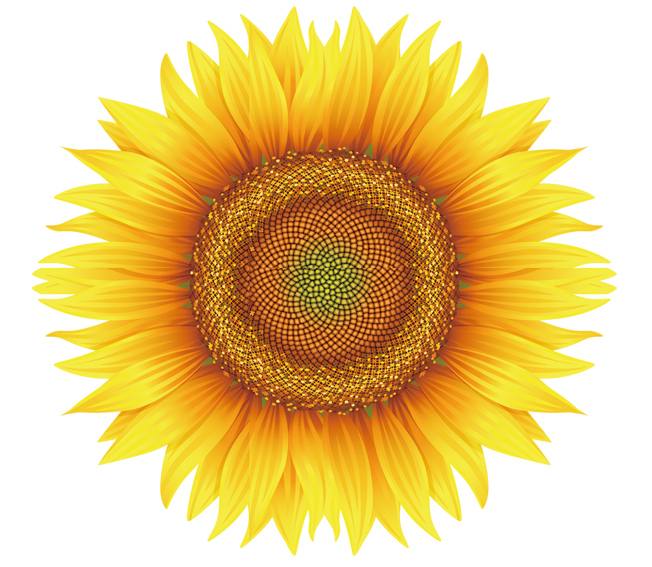 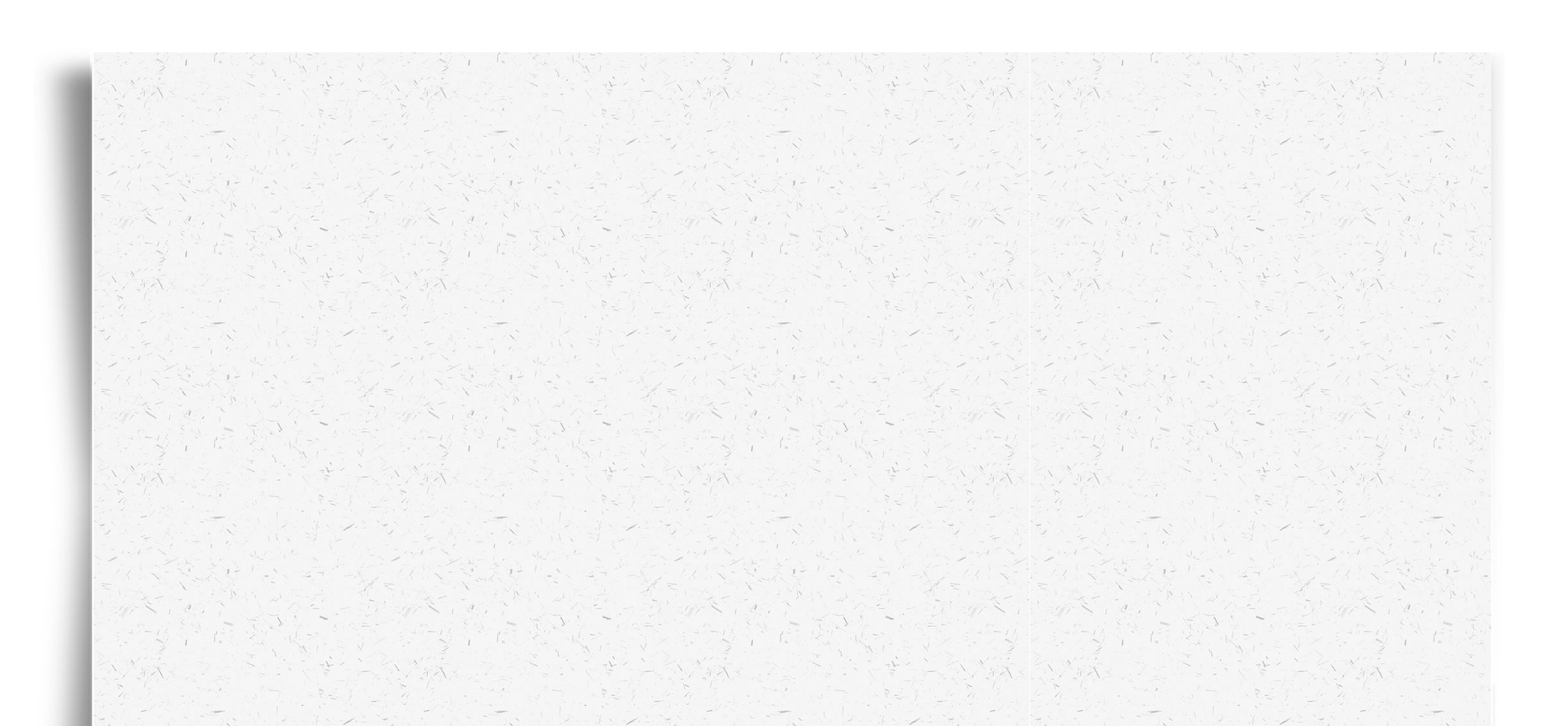 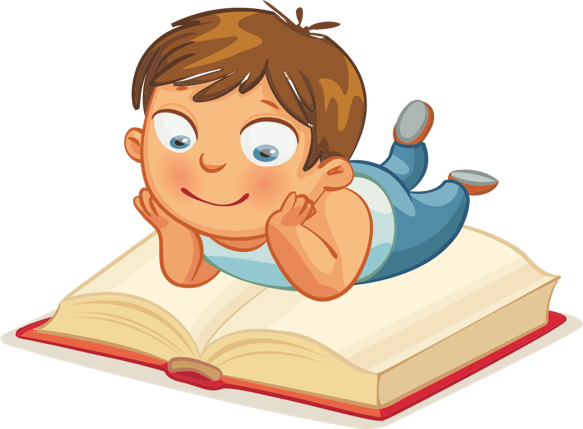 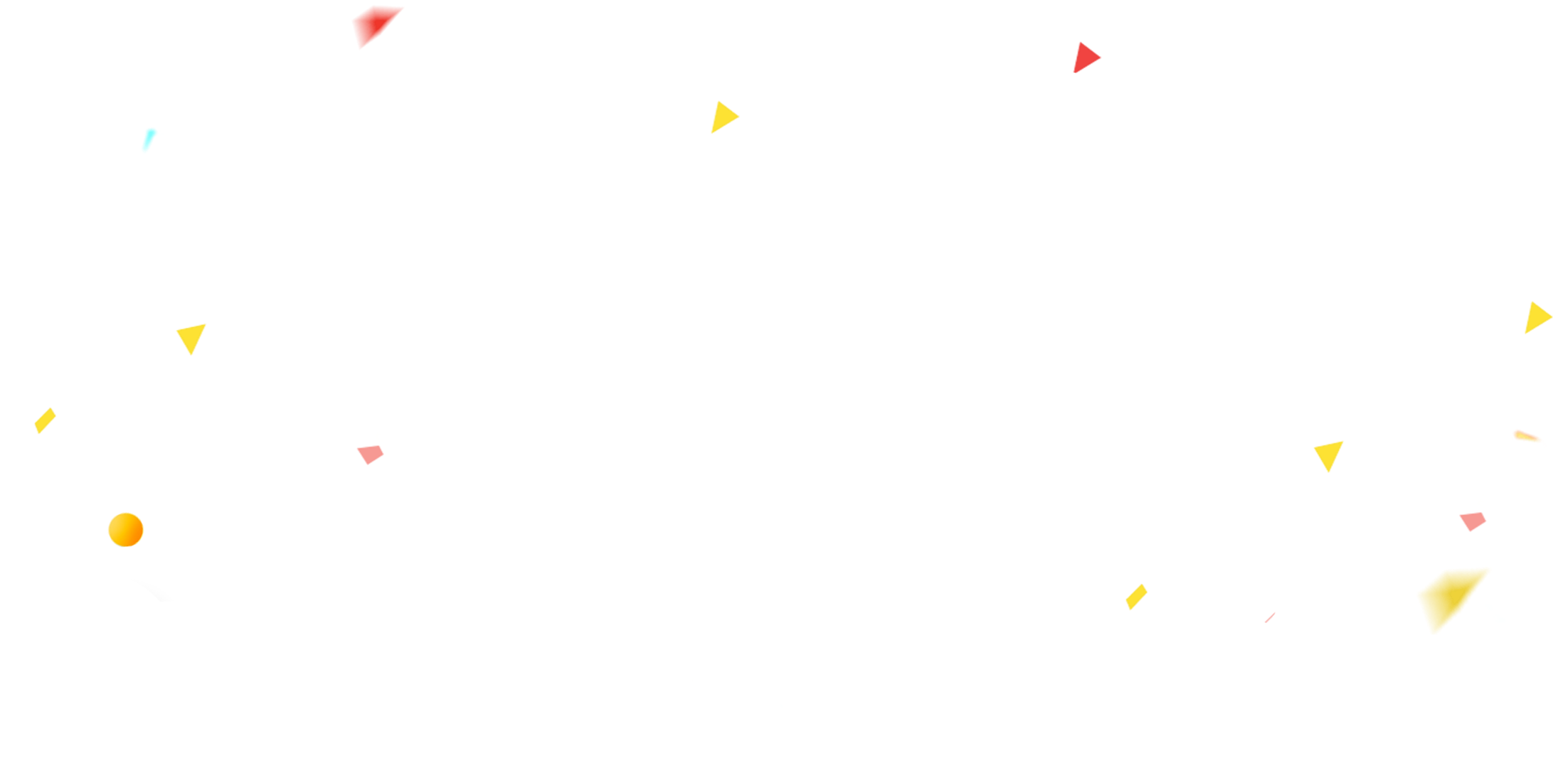 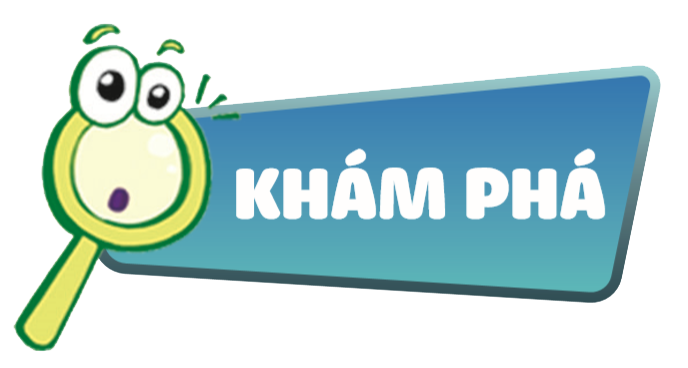 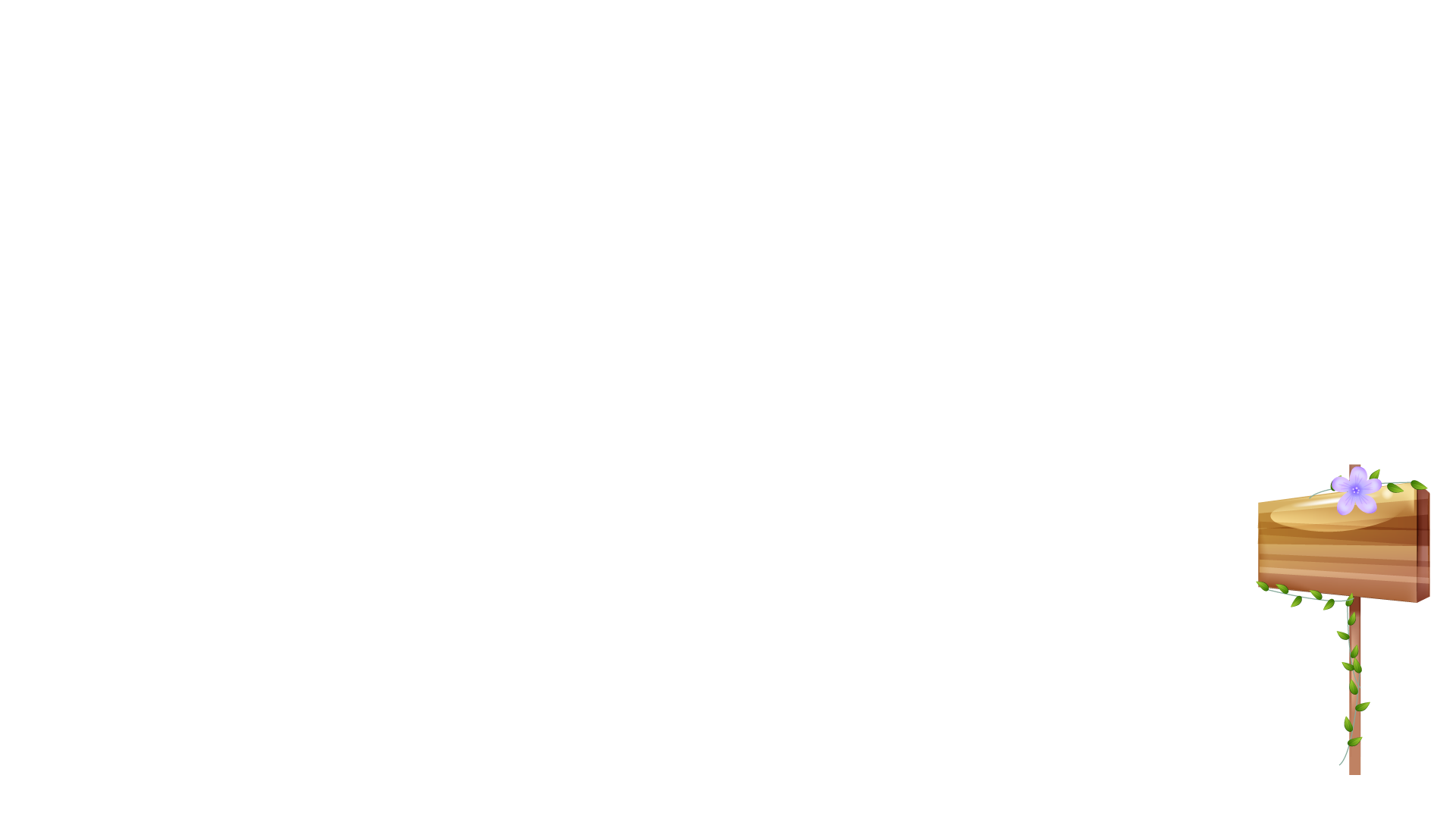 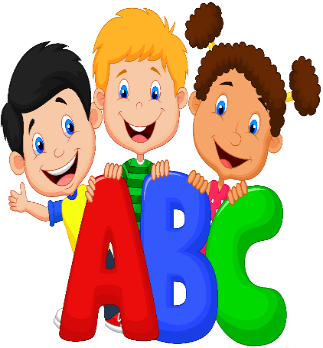 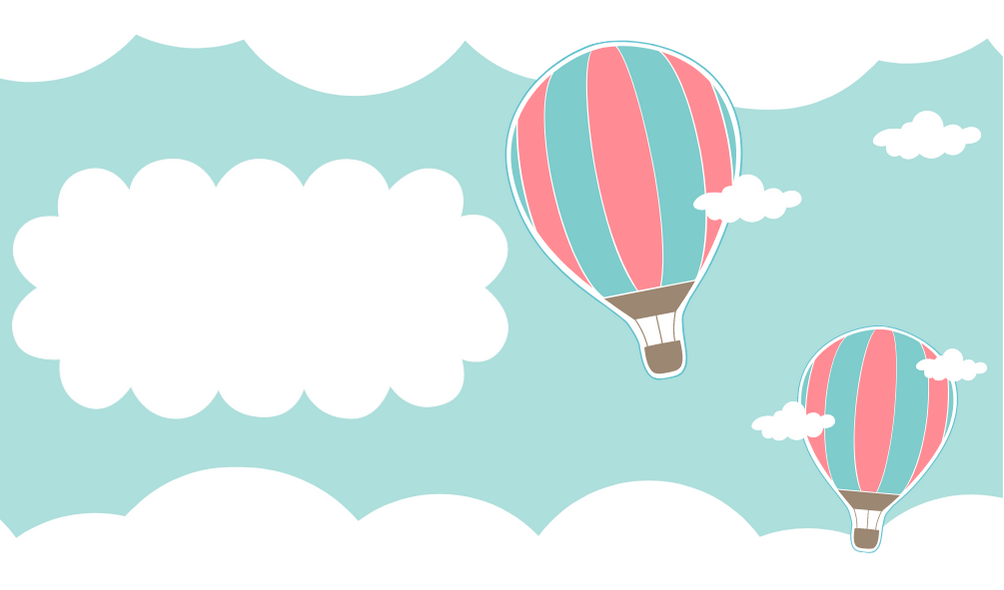 Hoạt động 1: Tìm hiểu vì sao phải giữ gìn tài sản của trường, lớp
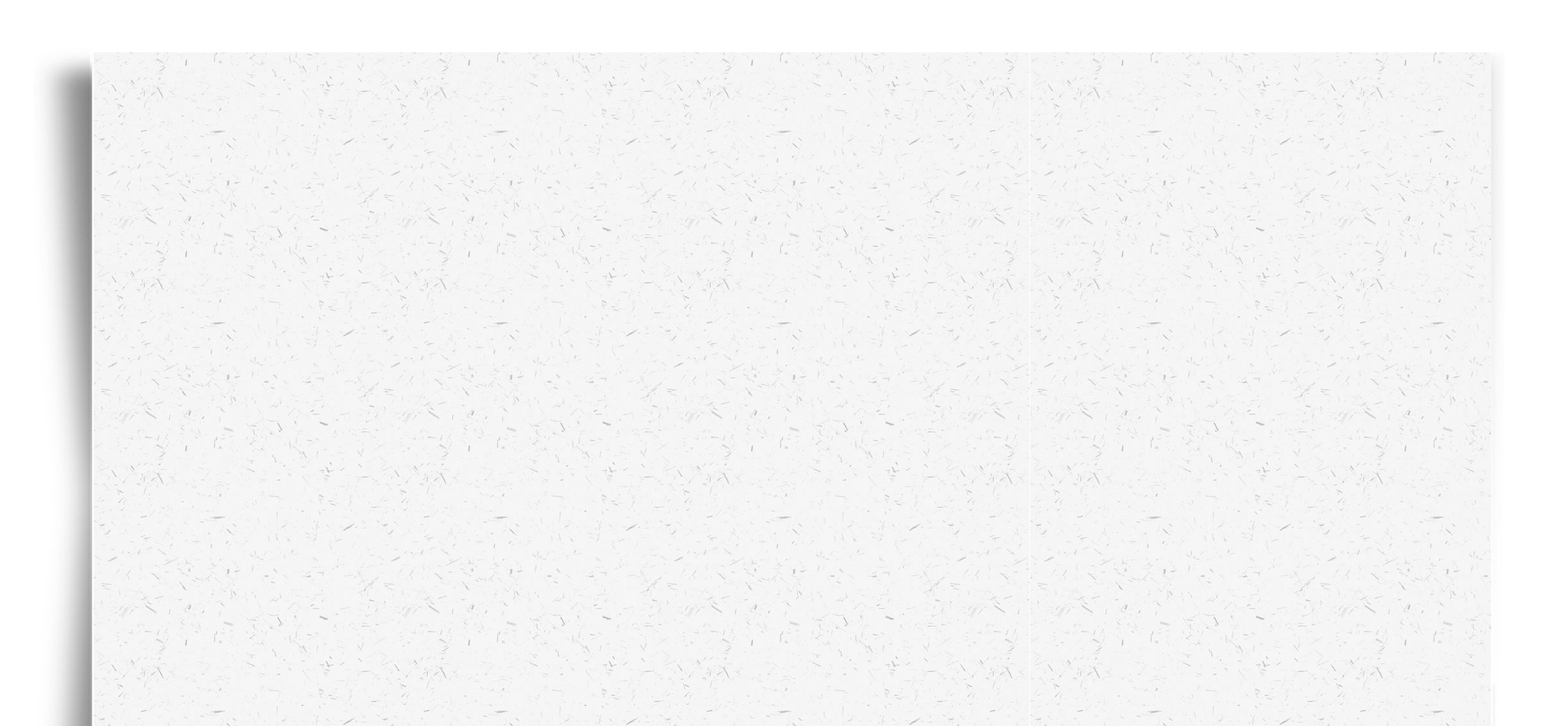 Các bạn trong tranh đang làm gì?
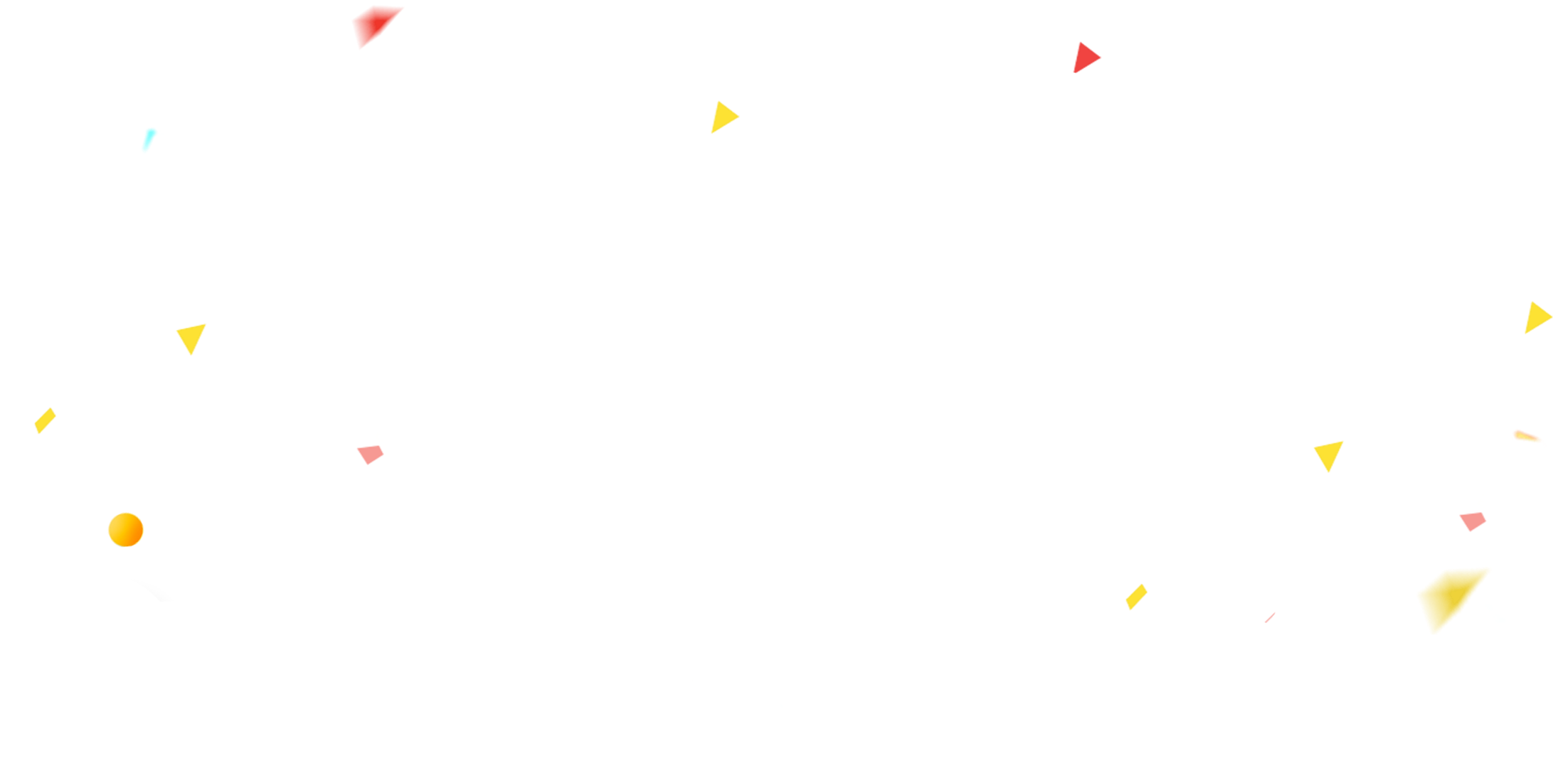 Hãy nhận xét về hành vi của các bạn trong tranh.
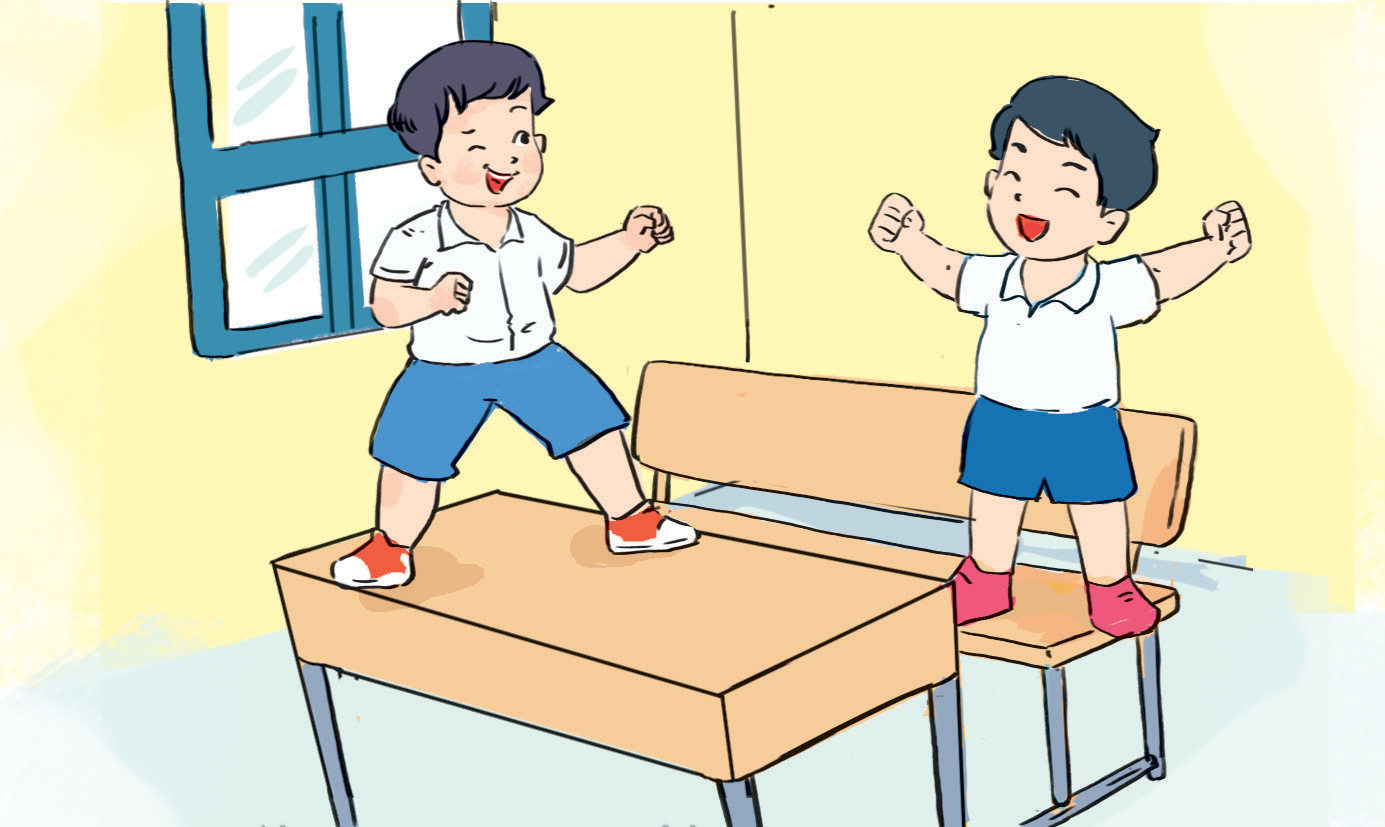 Vì sao em cần giữ gìn tài sản của trường, lớp?
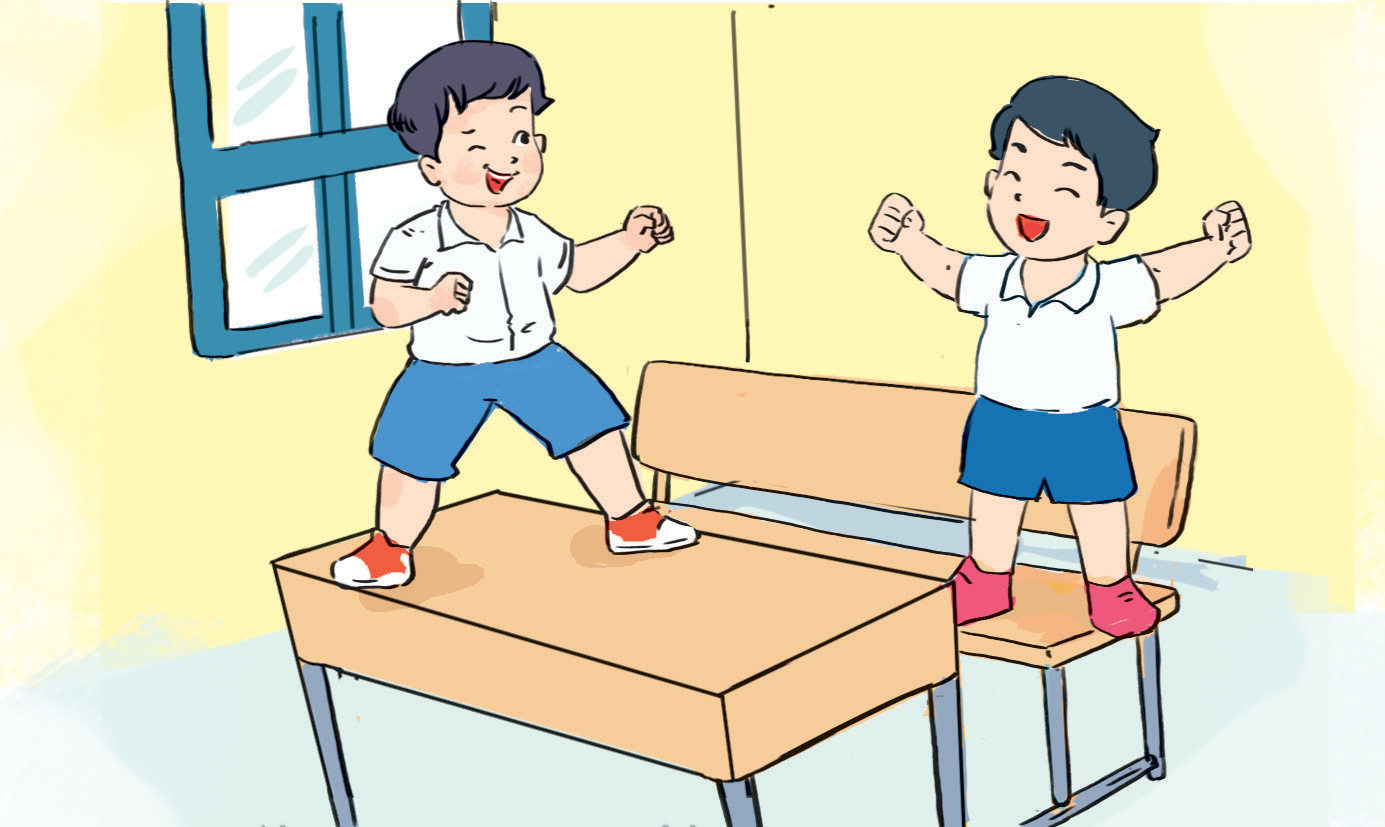 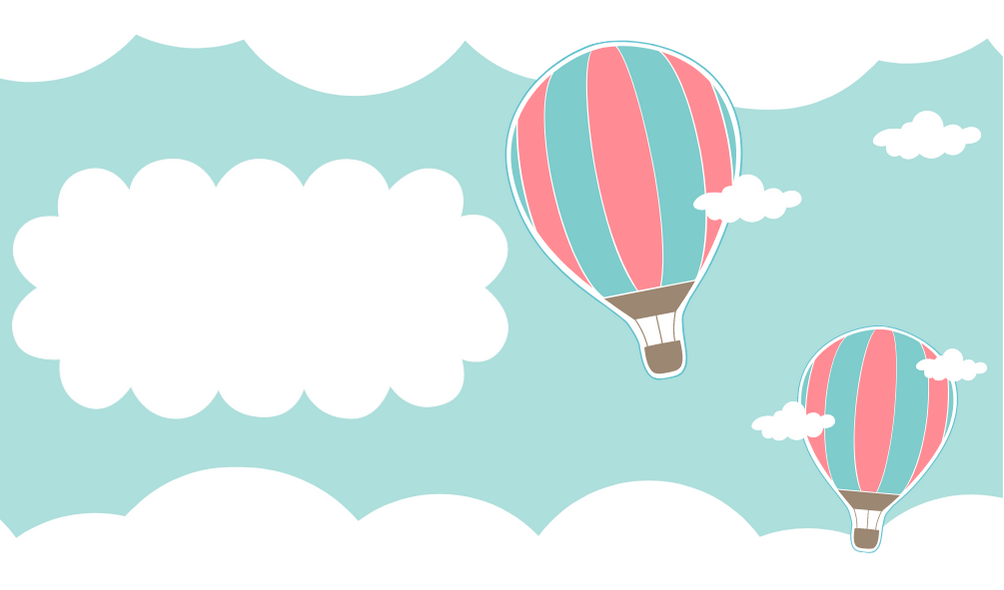 Hoạt động 2: Khám phá những việc cần làm để giữ gìn tài sản của trường, lớp
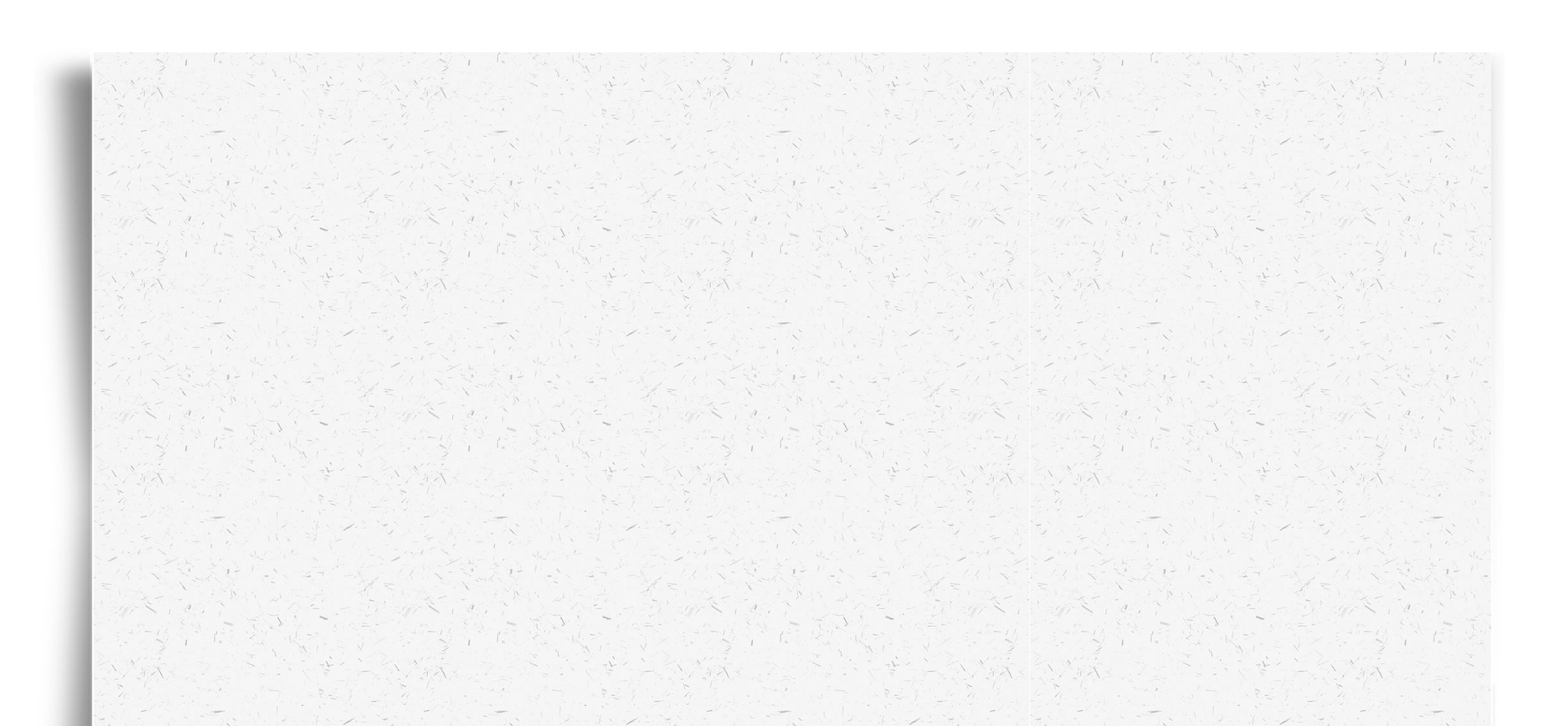 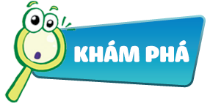 Nhóm 4
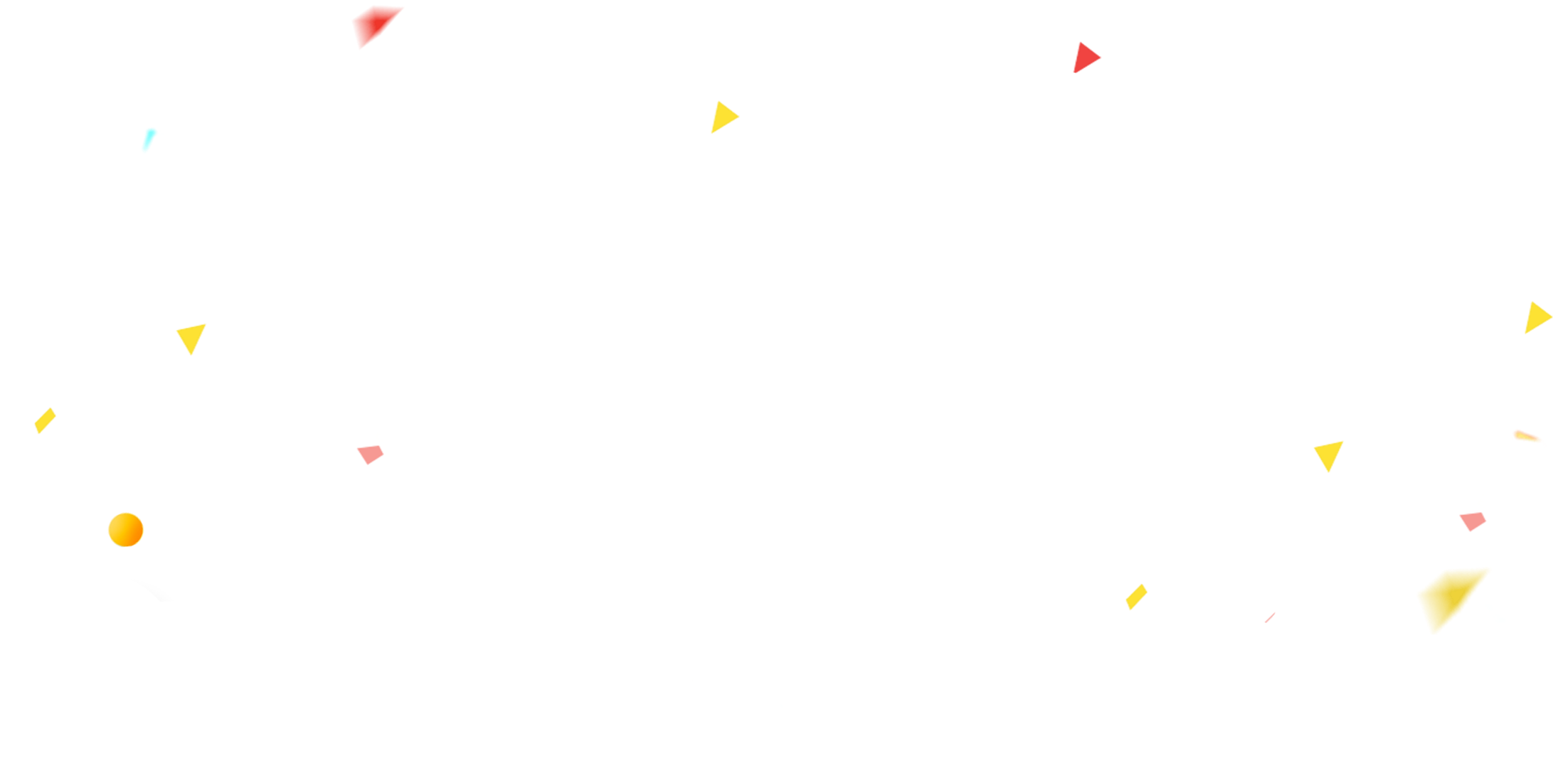 Hãy kể tên các tài sản của nhà trường.
Để giữ gìn các tài sản đó, chúng ta cần làm gì?
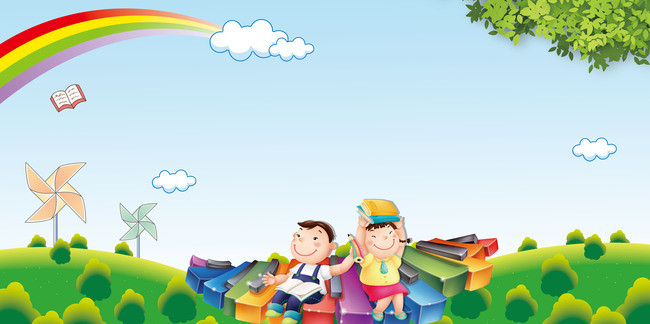 NGHỈ GIỮA GIỜ
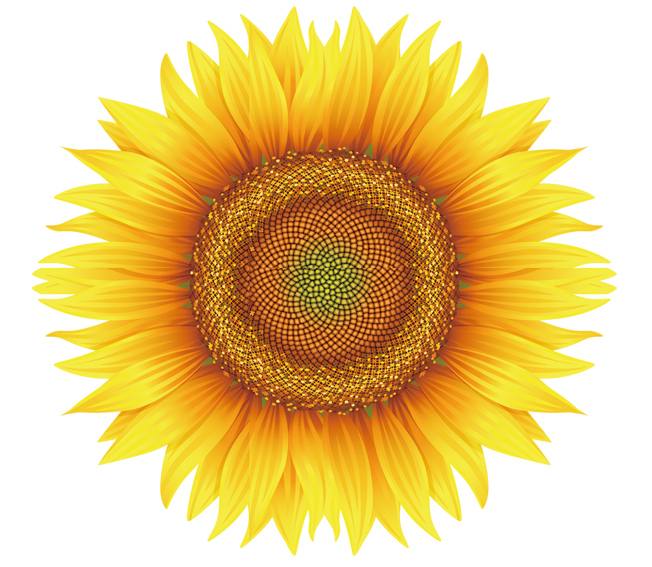 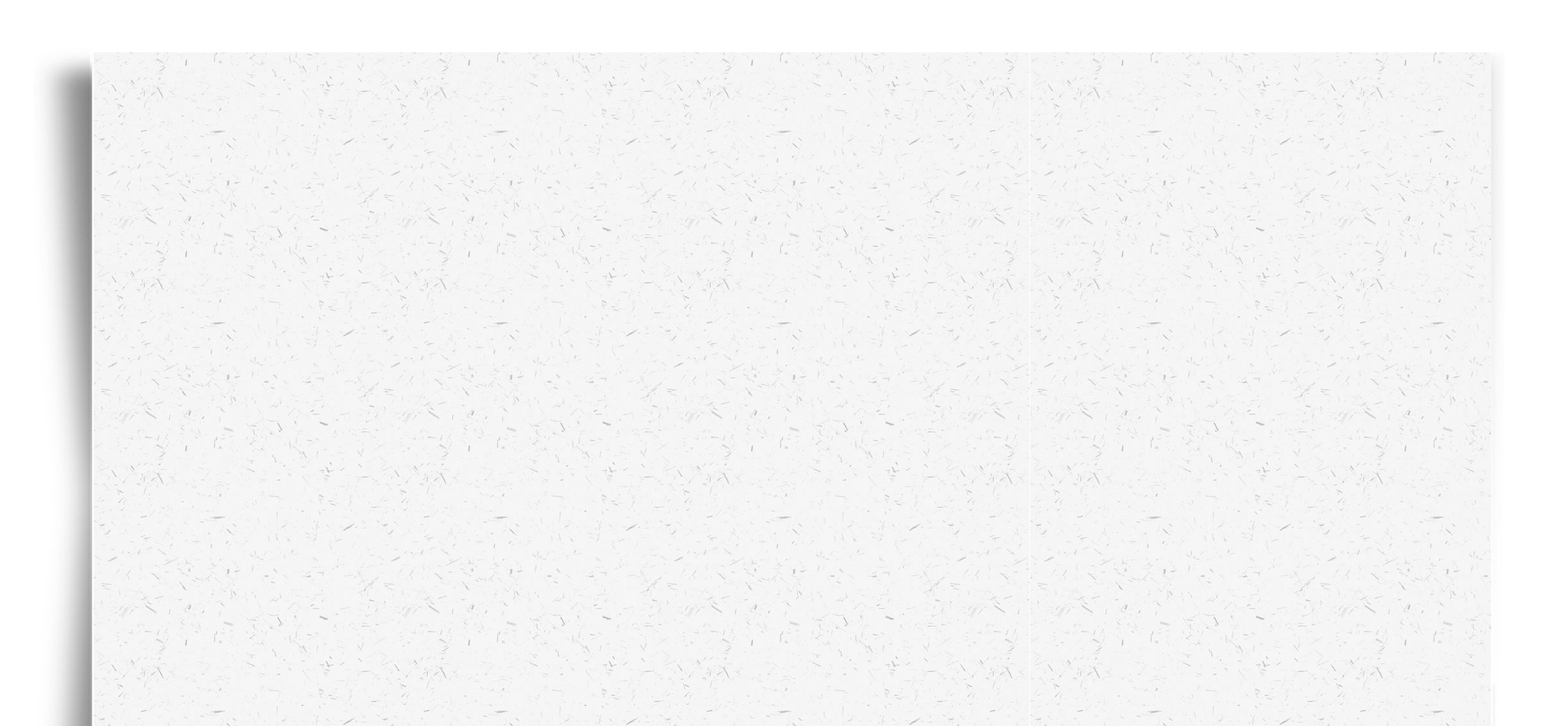 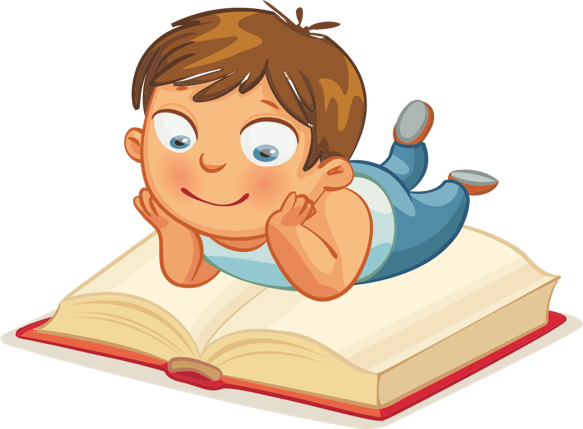 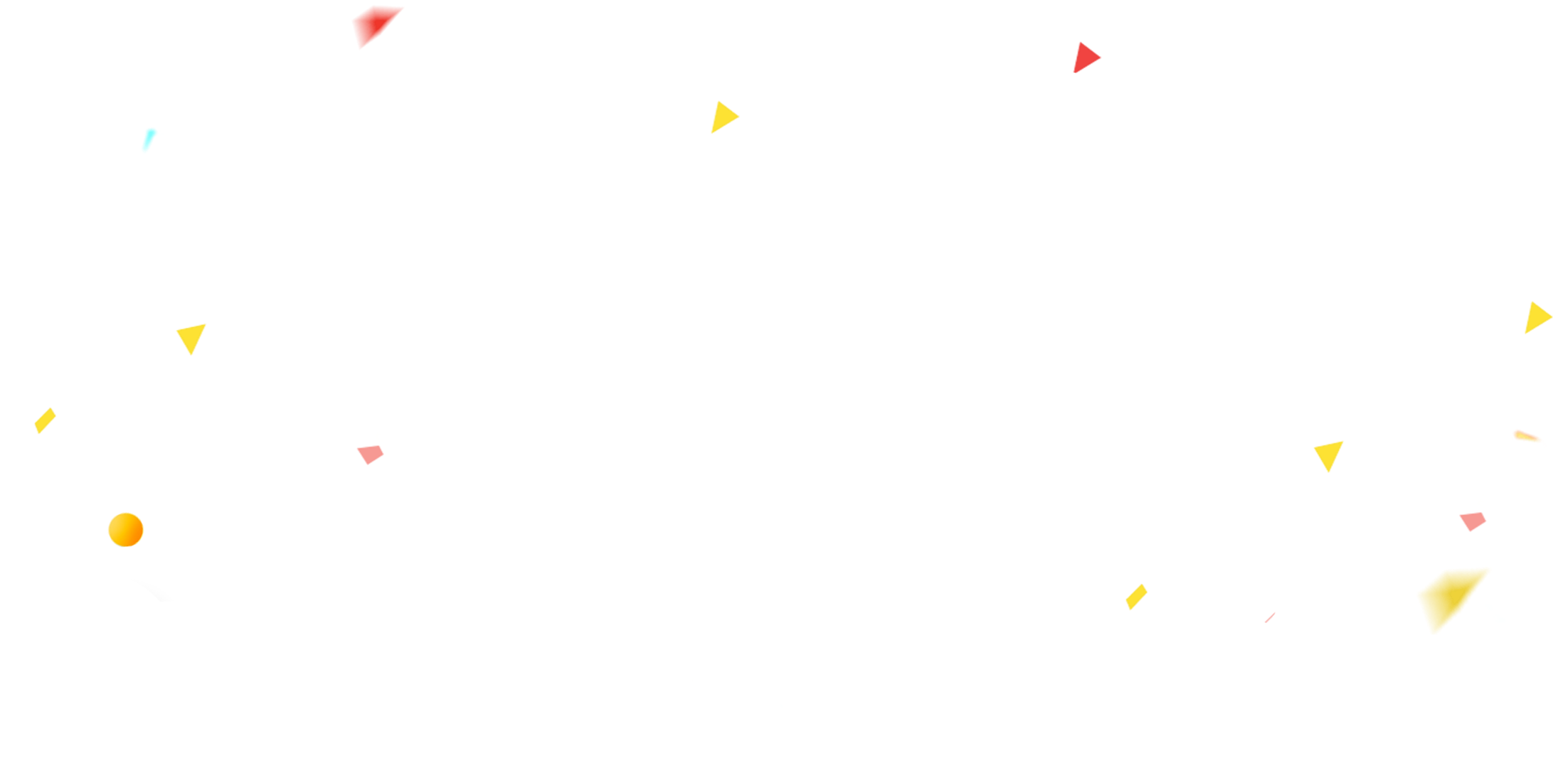 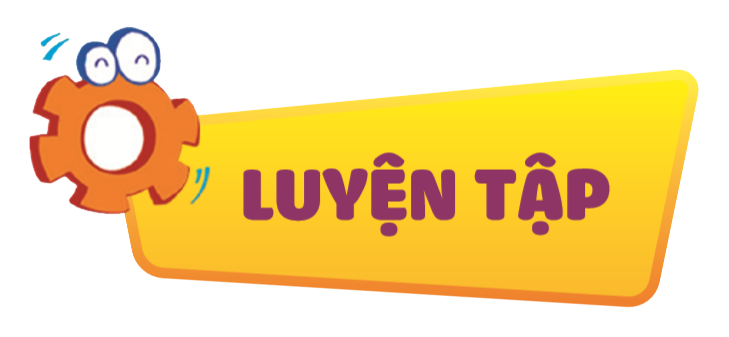 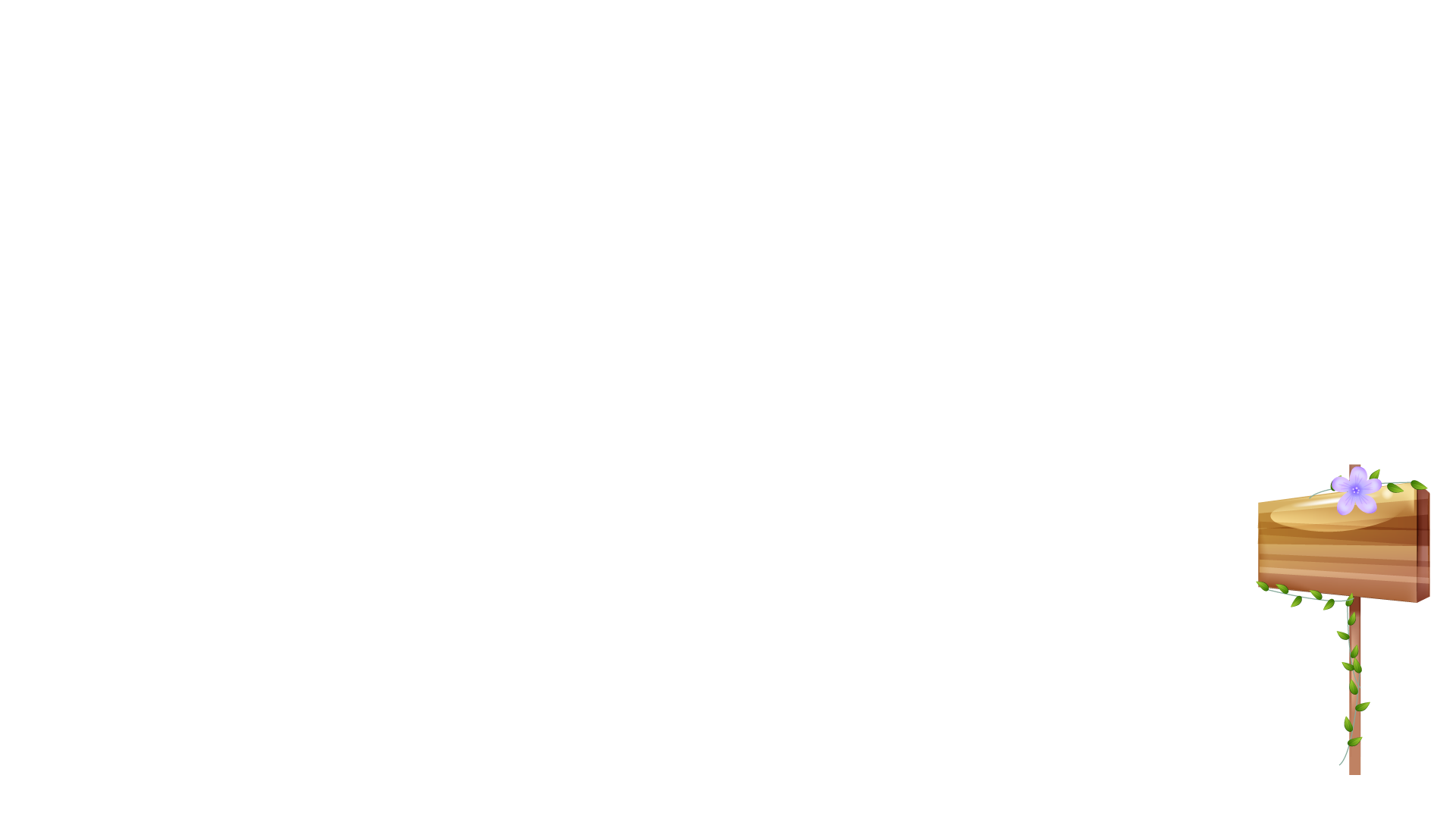 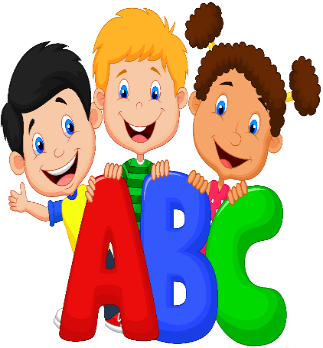 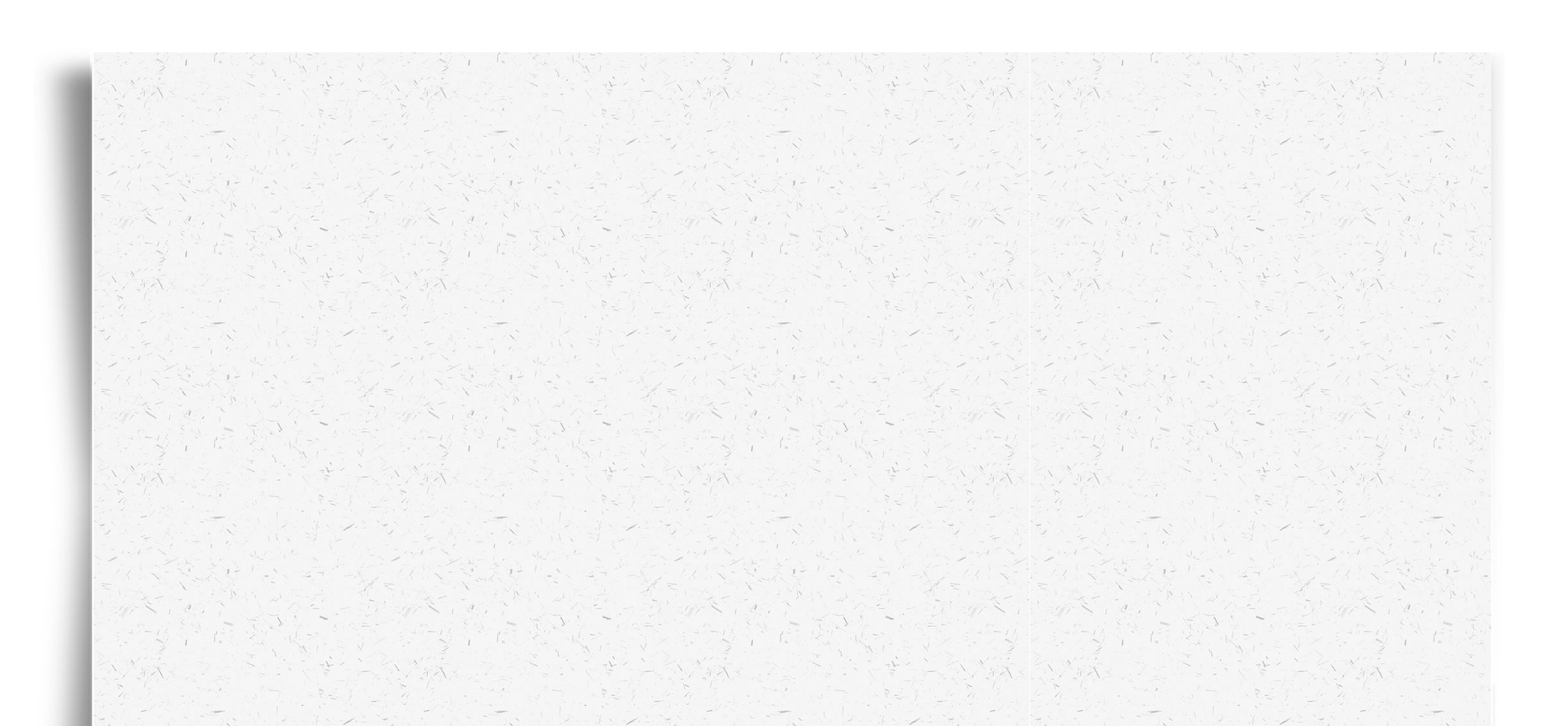 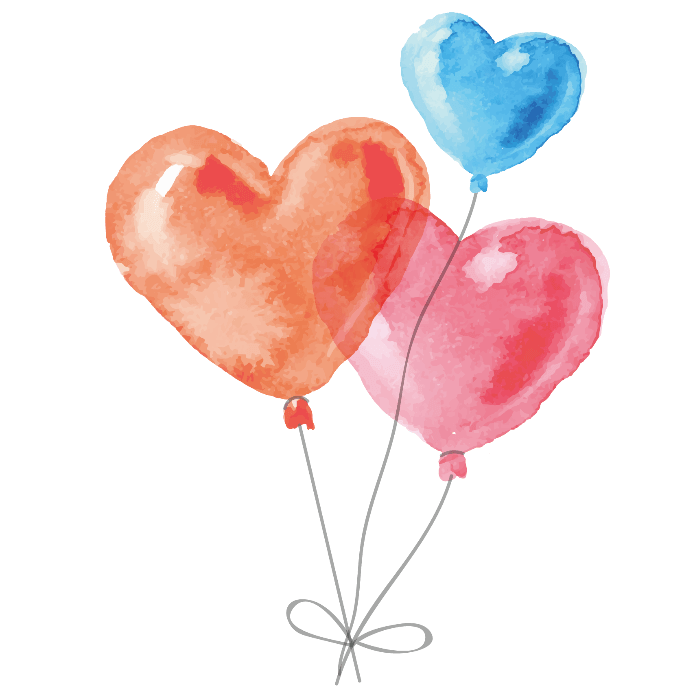 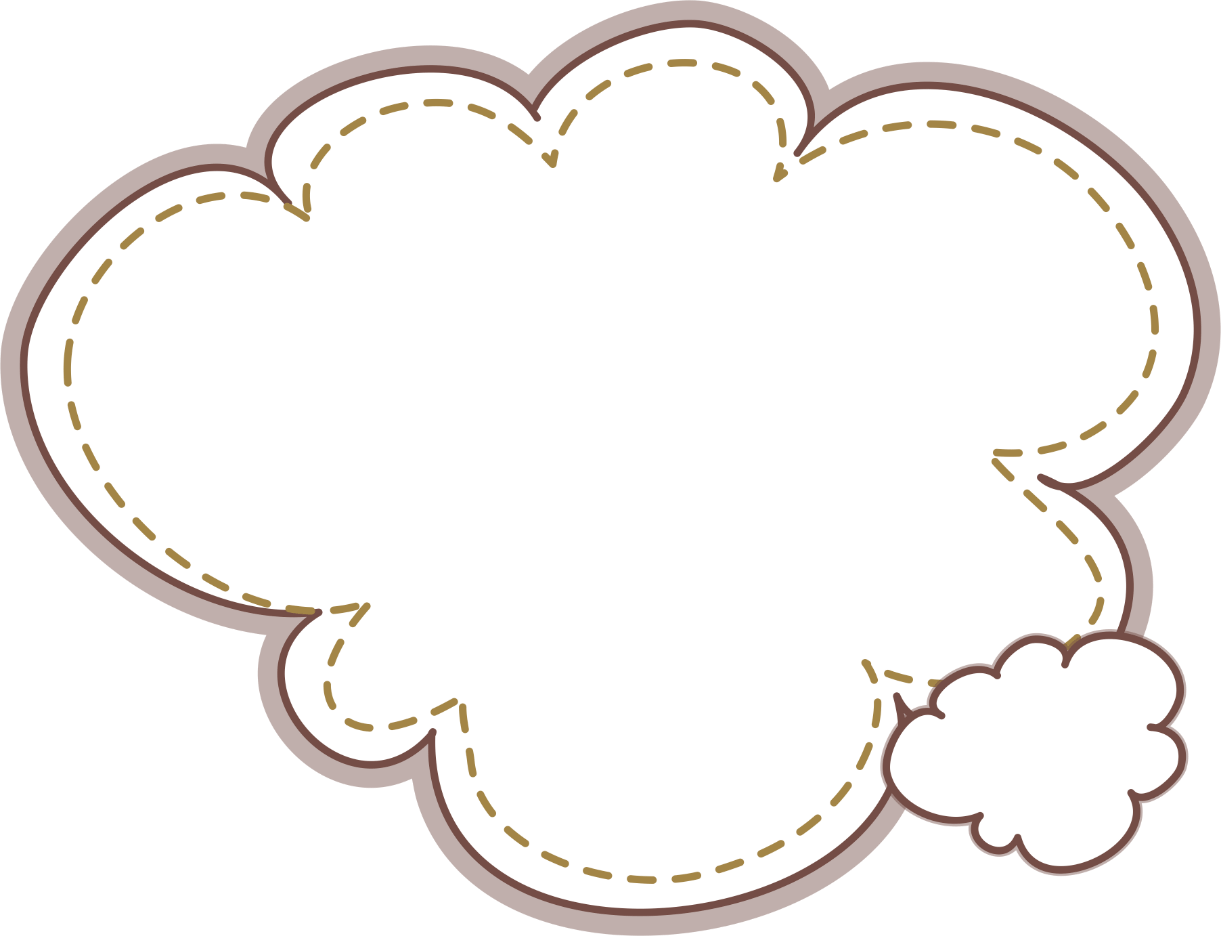 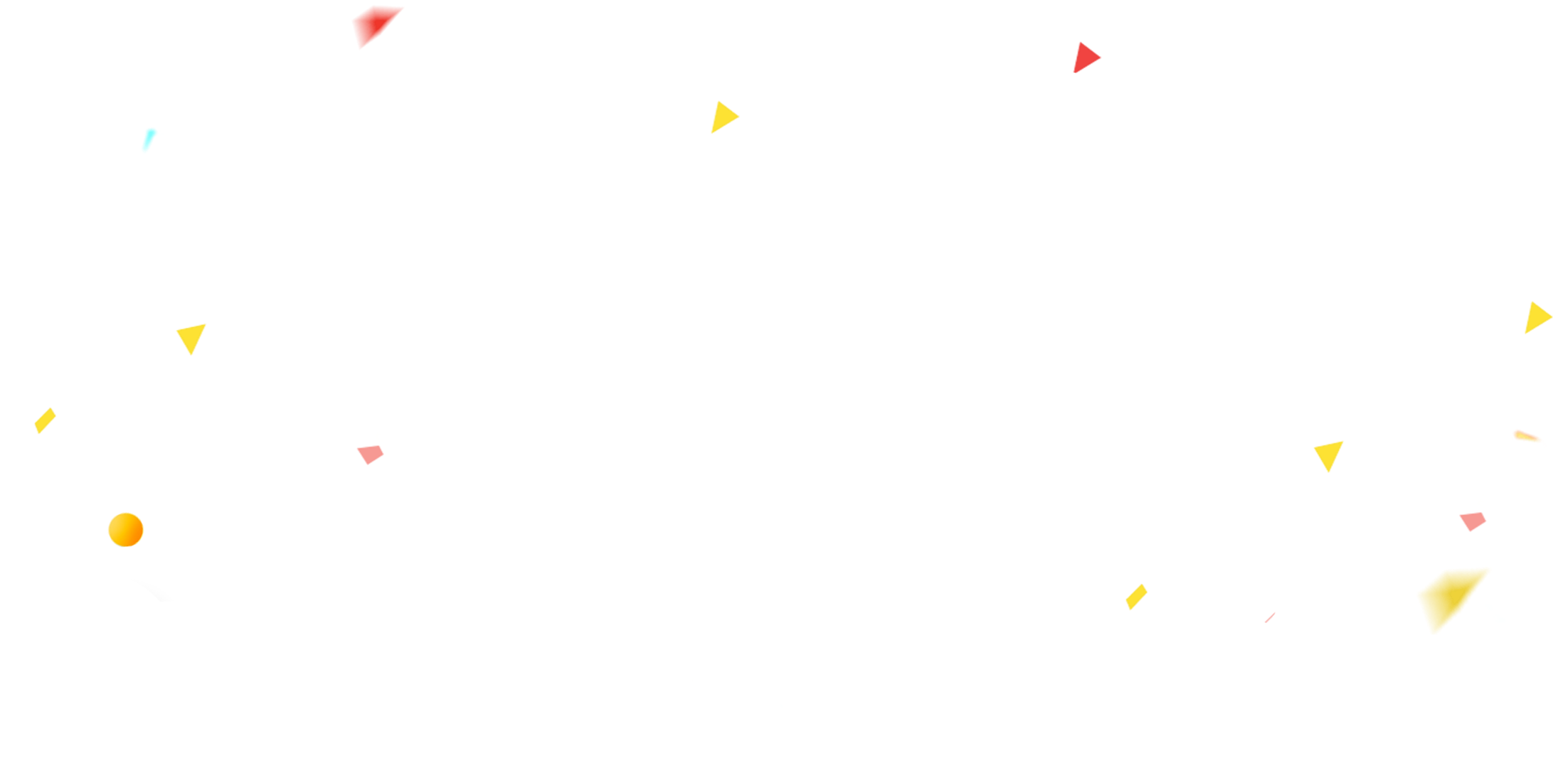 Hoạt động 1: Chọn việc làm đúng
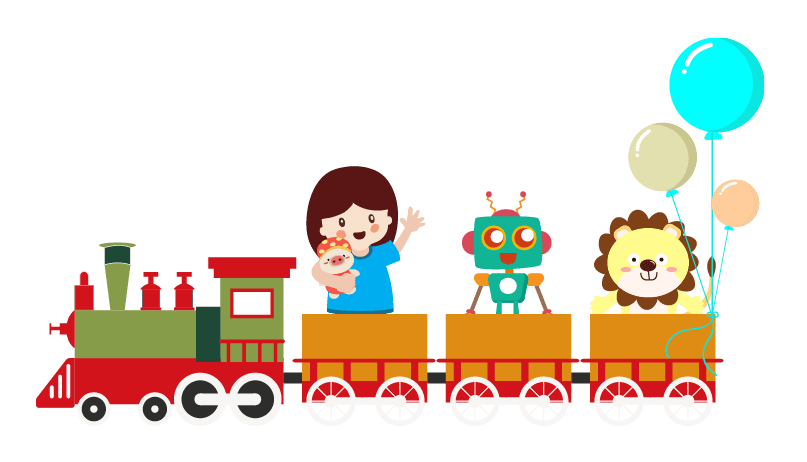 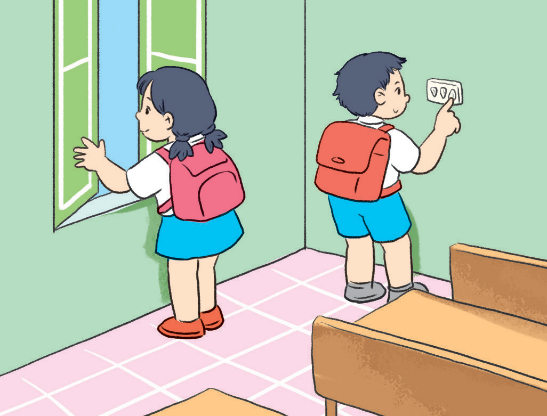 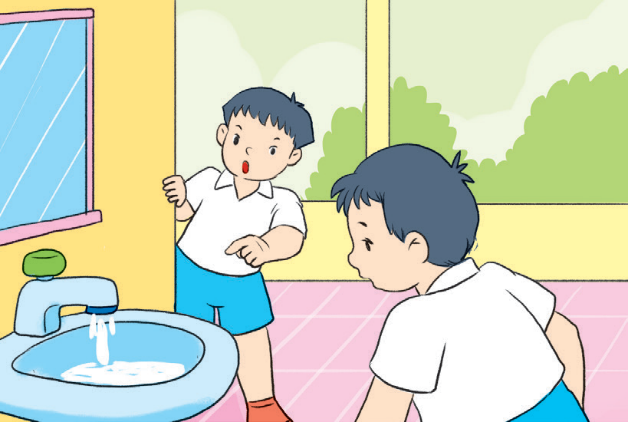 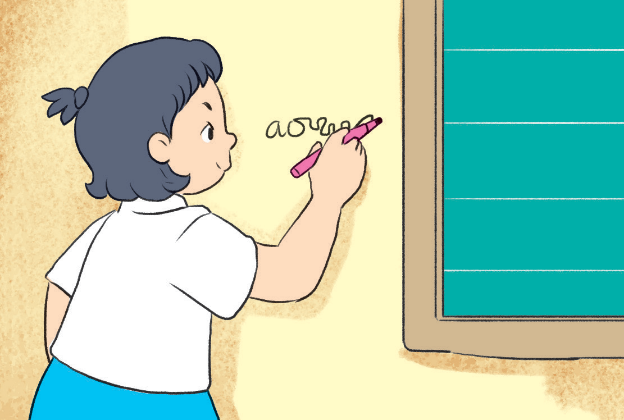 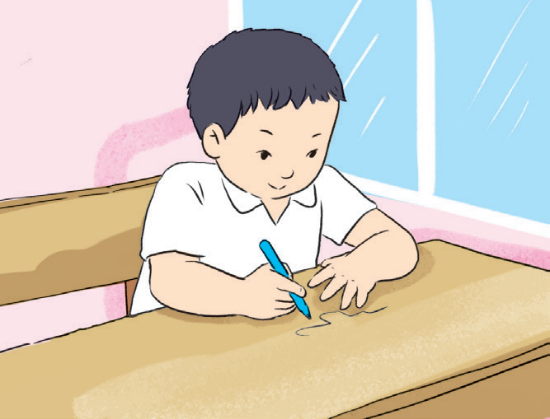 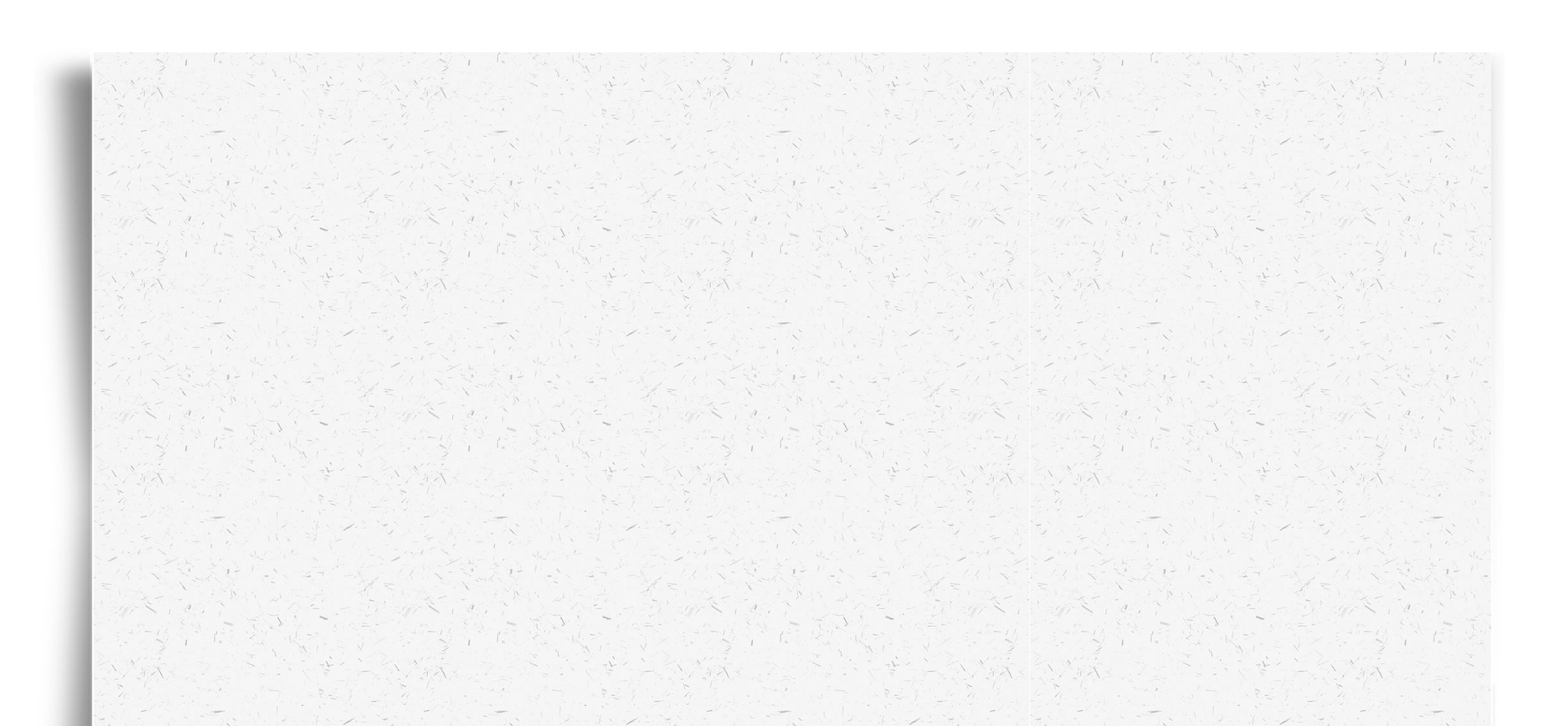 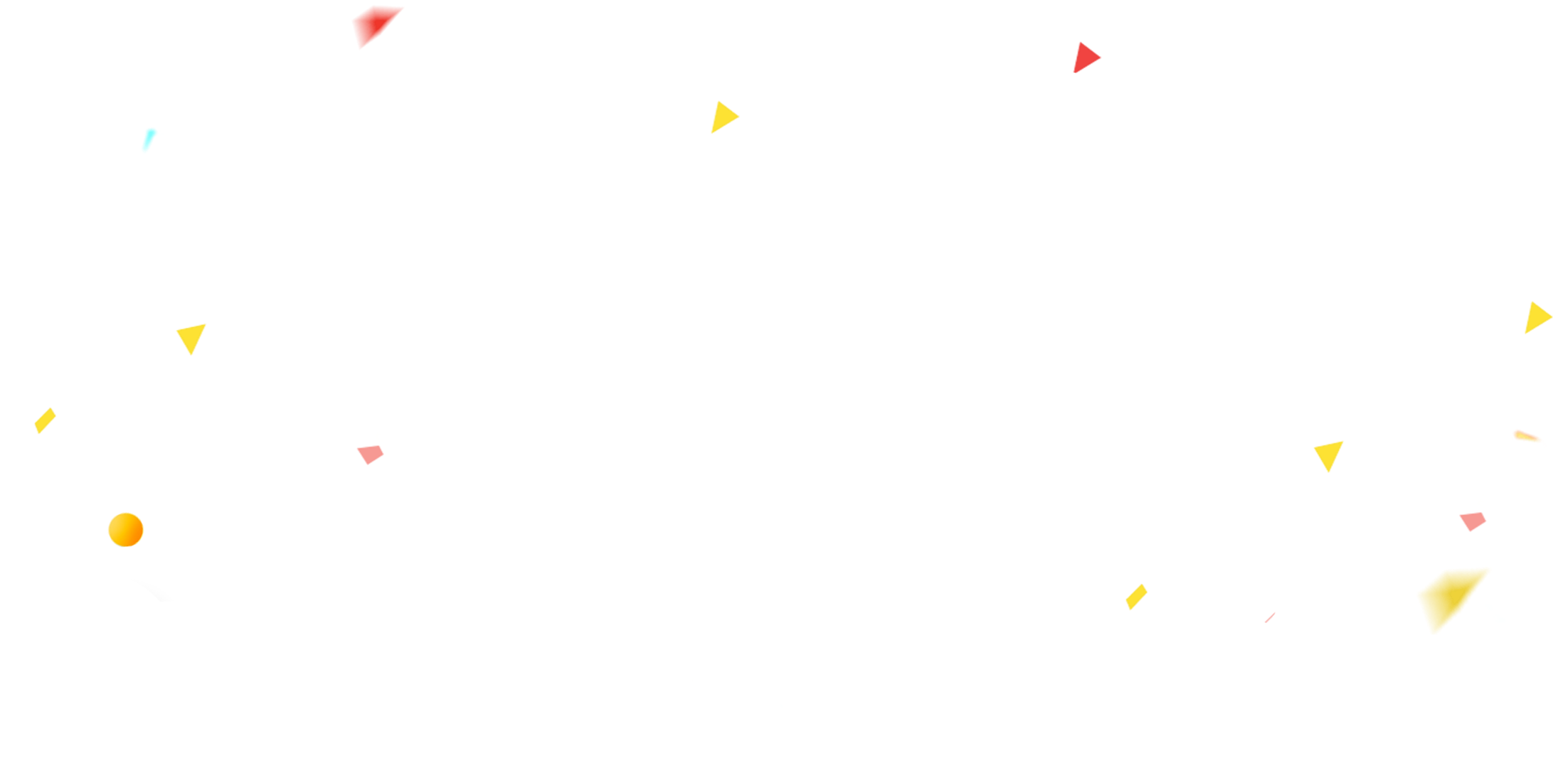 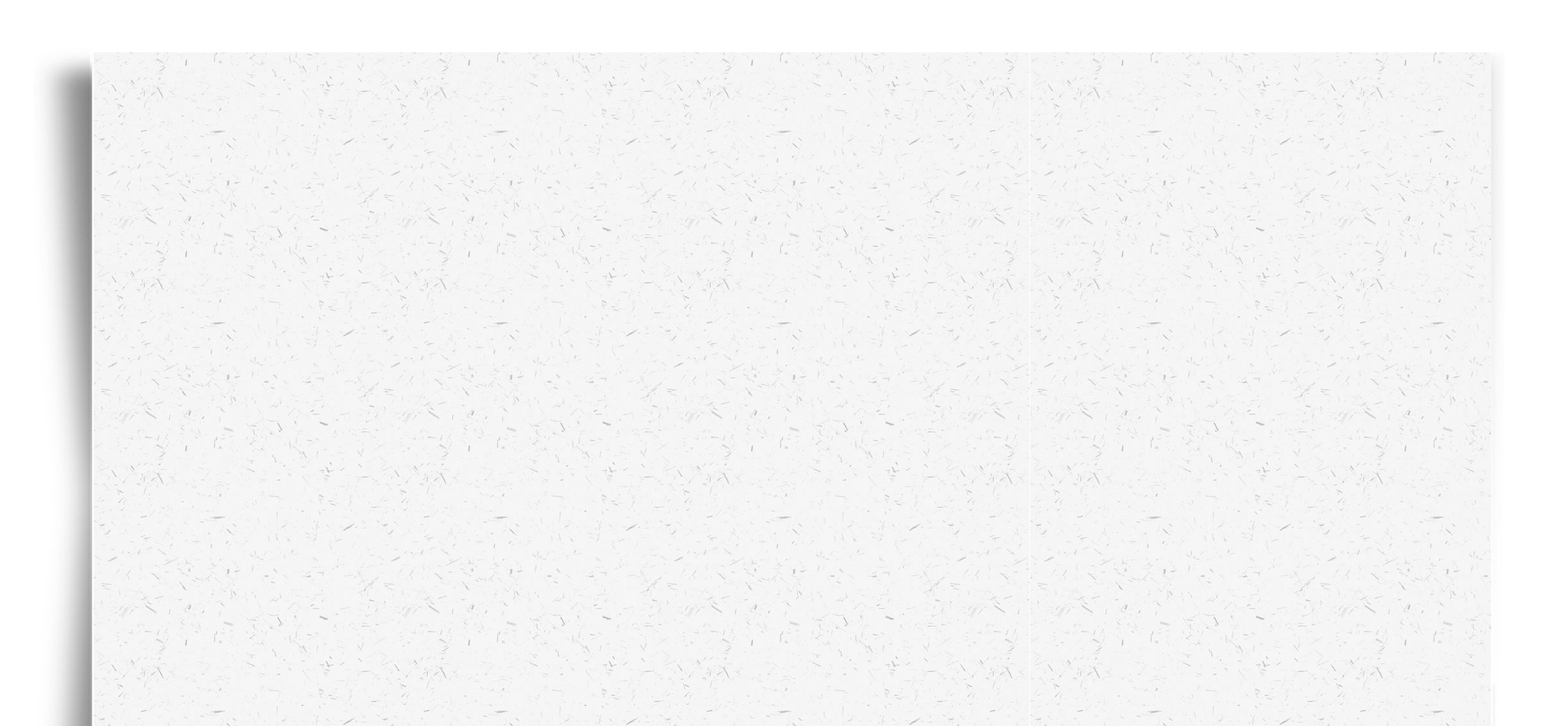 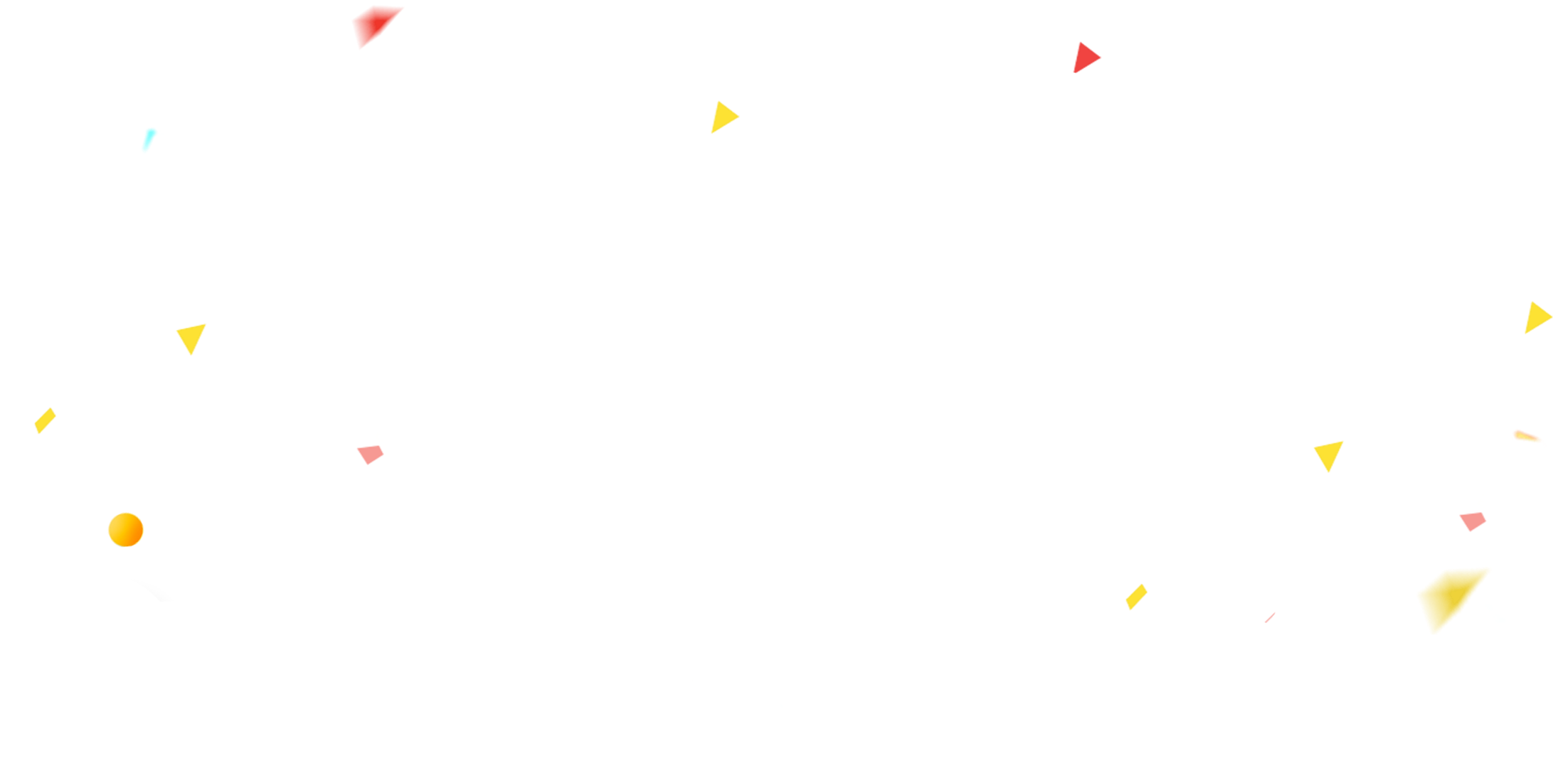 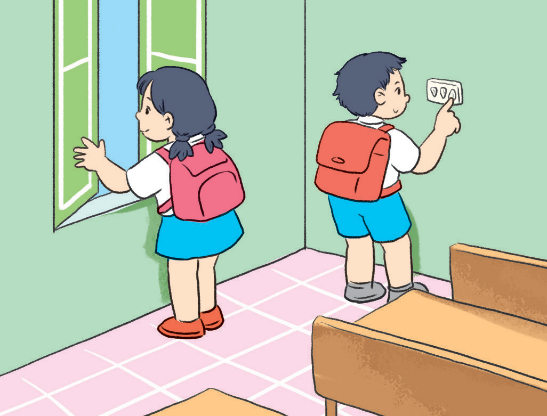 Bạn khóa vòi nước lại đi
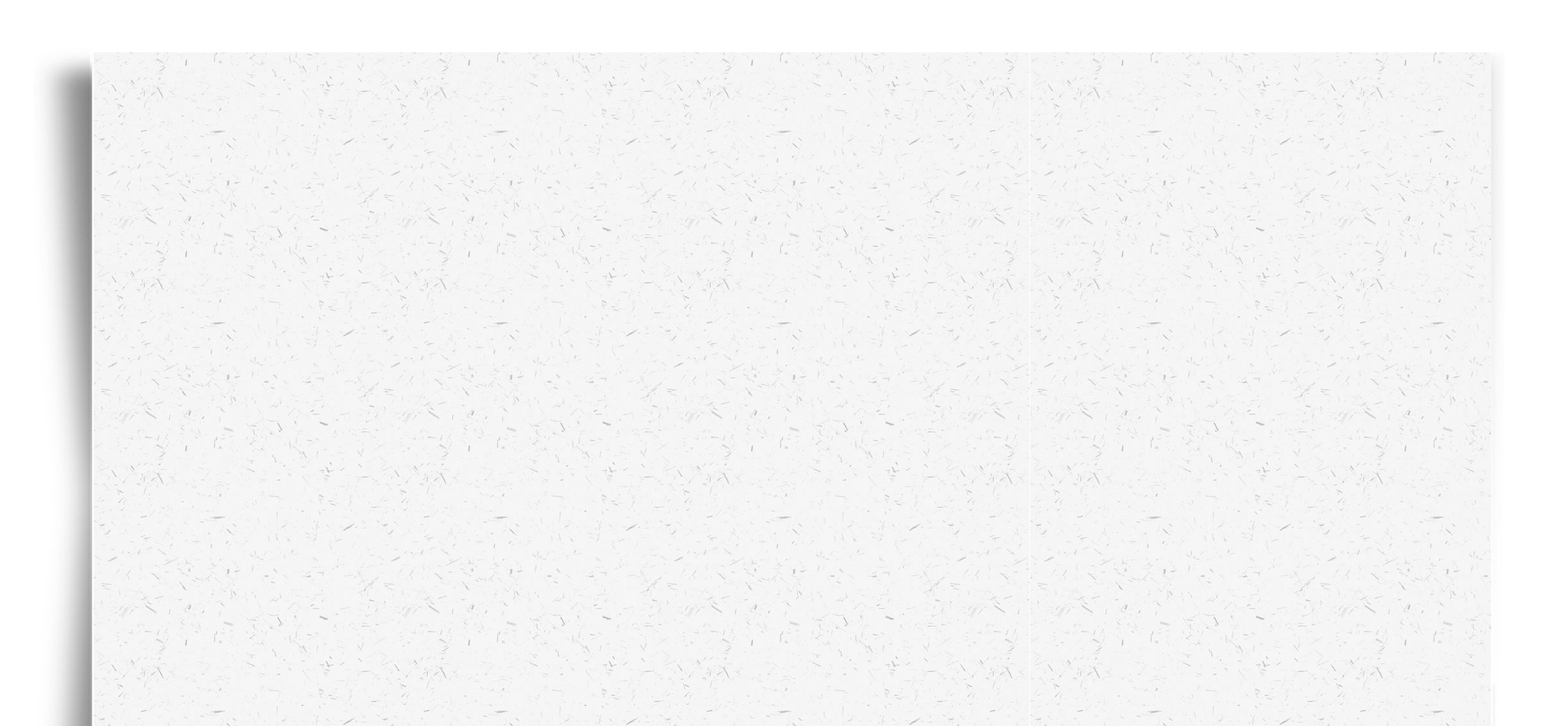 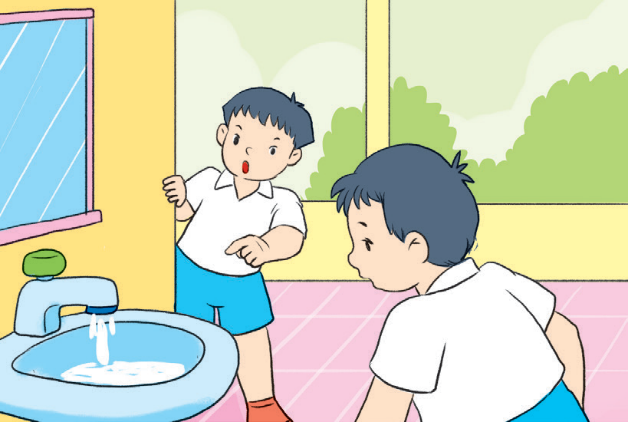 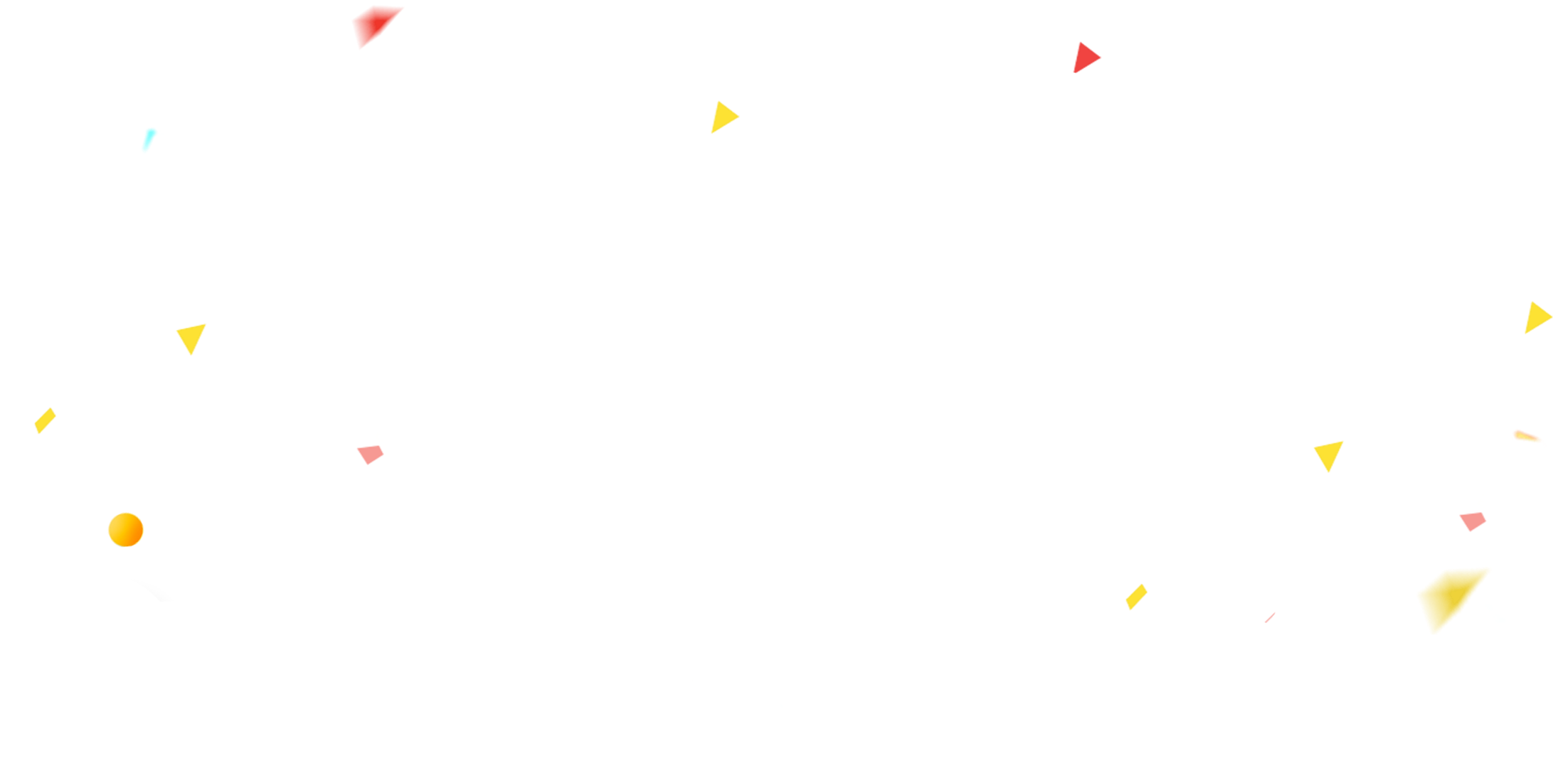 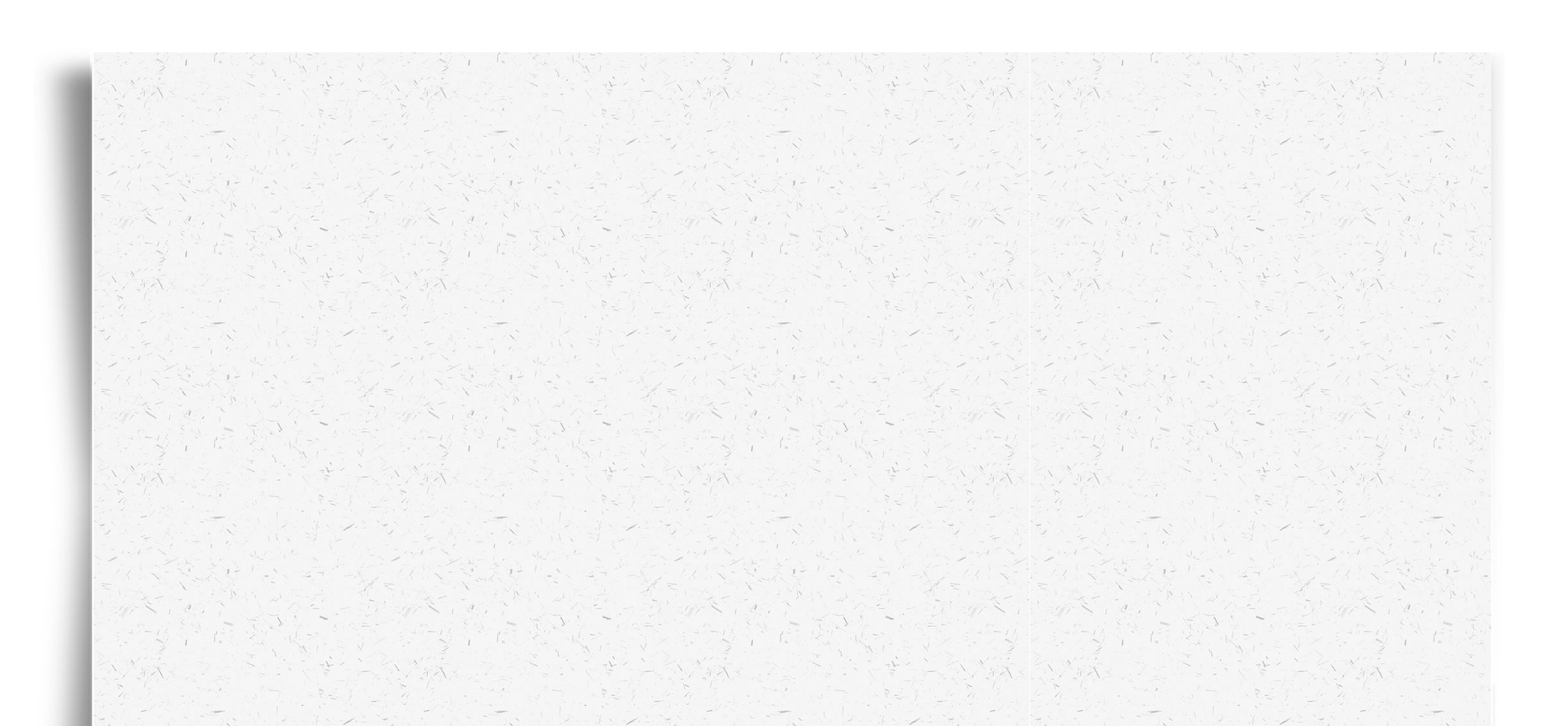 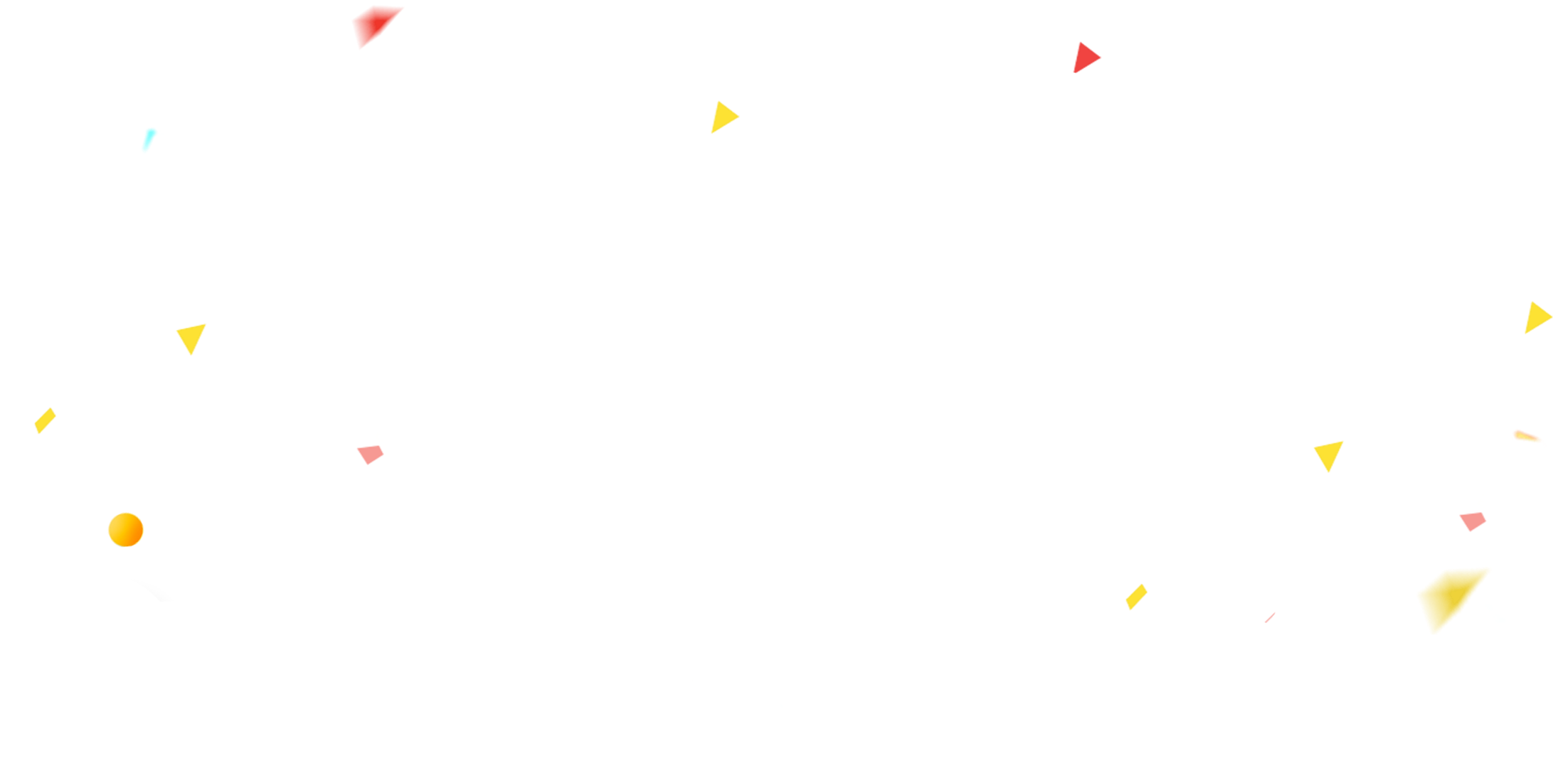 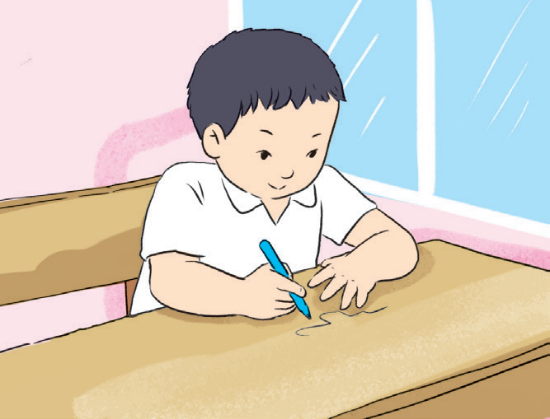 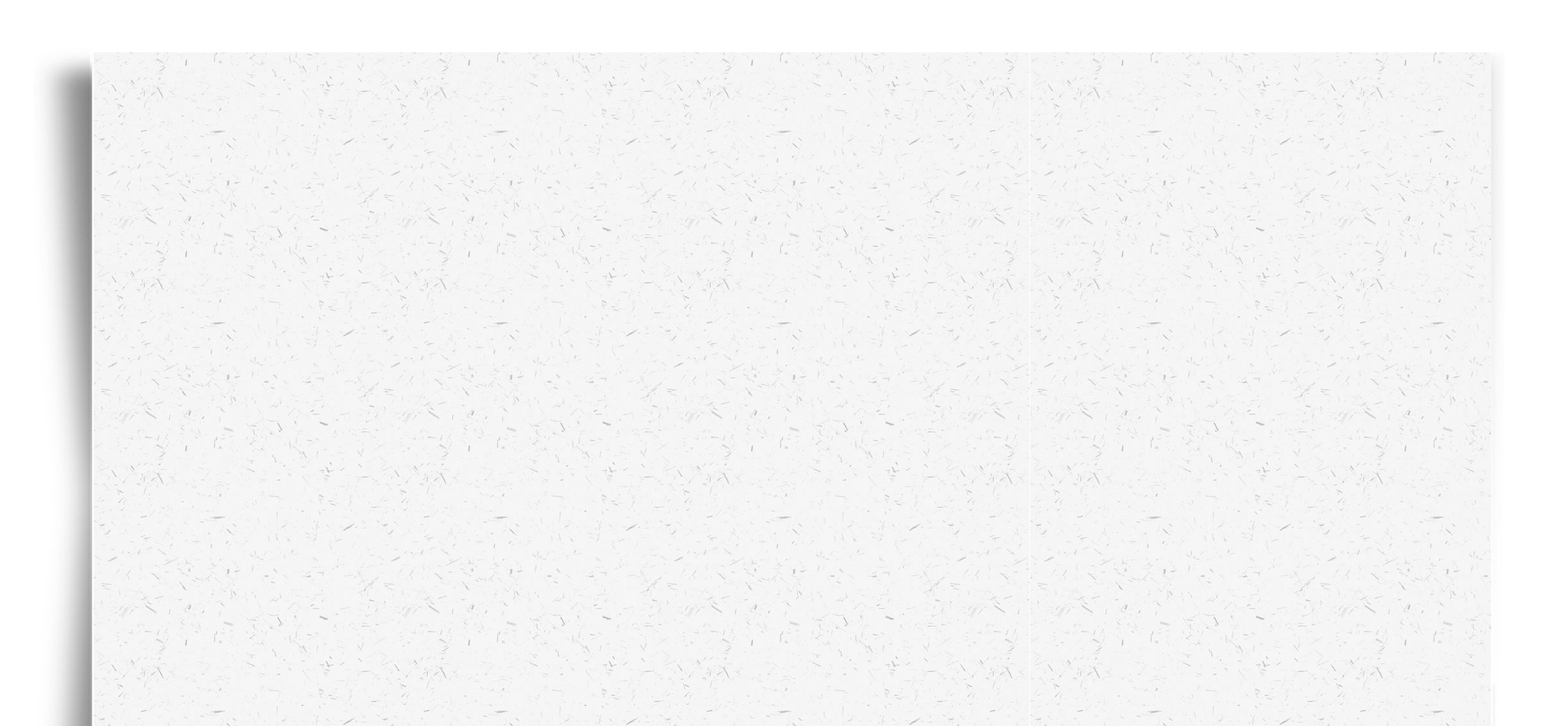 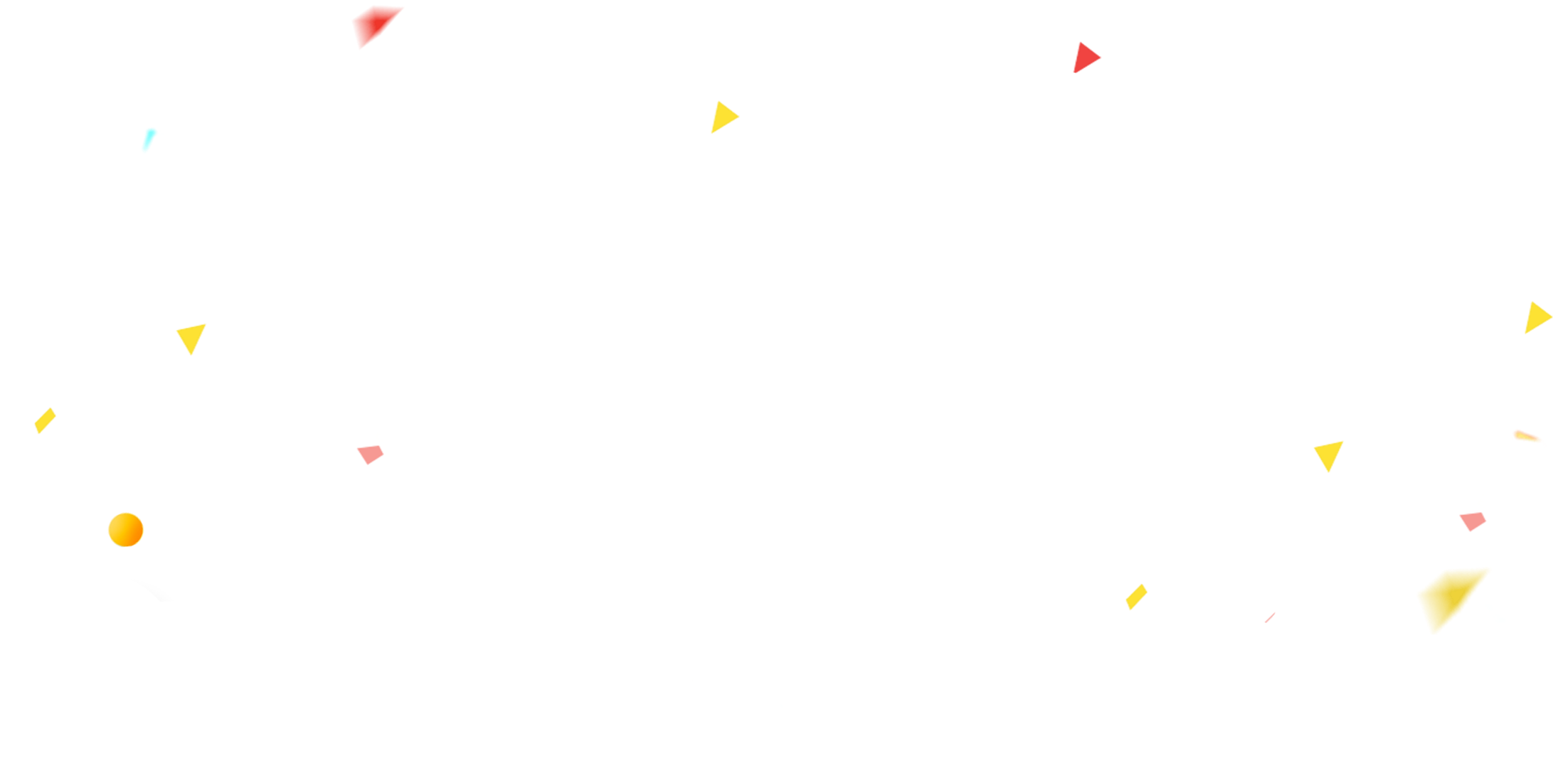 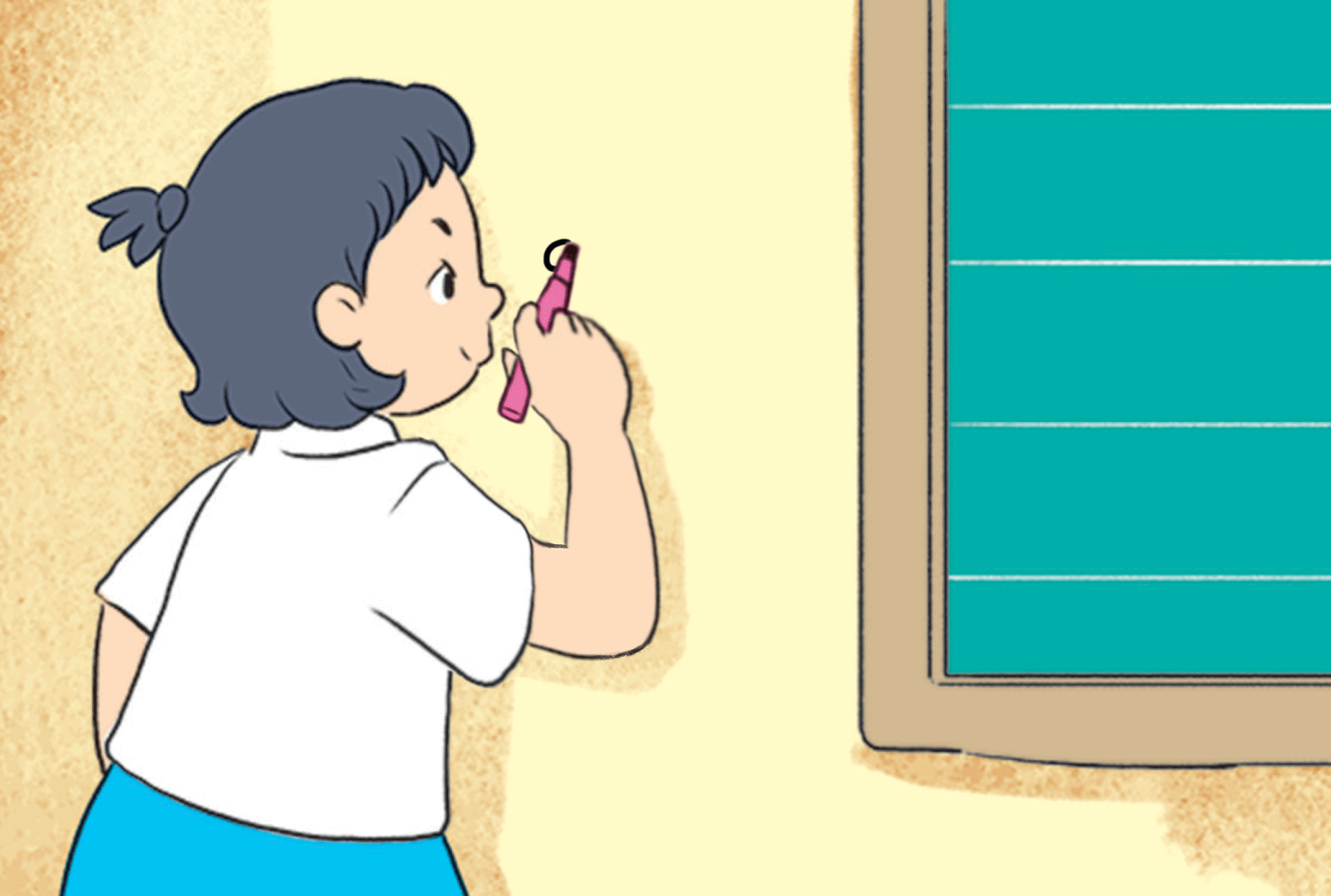 Bạn khóa vòi nước lại đi
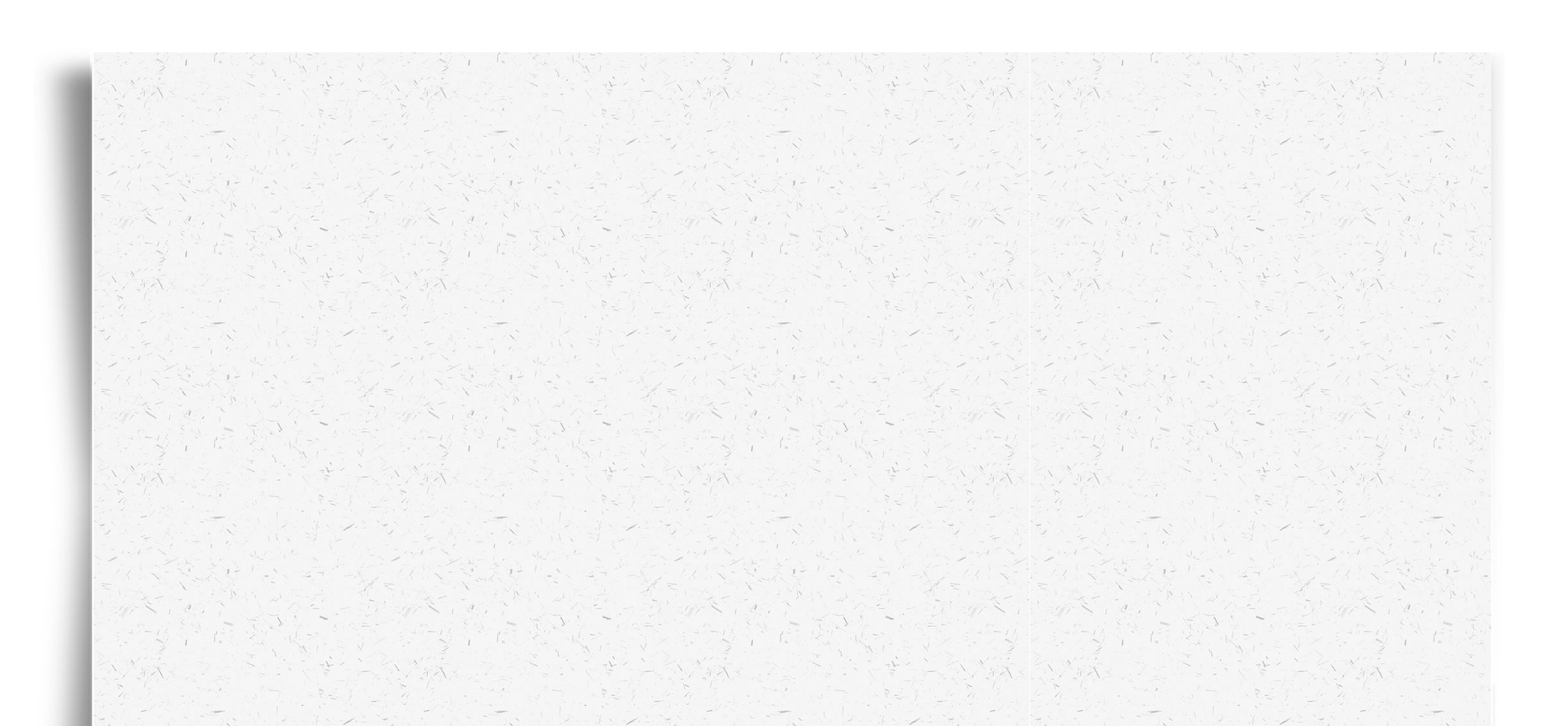 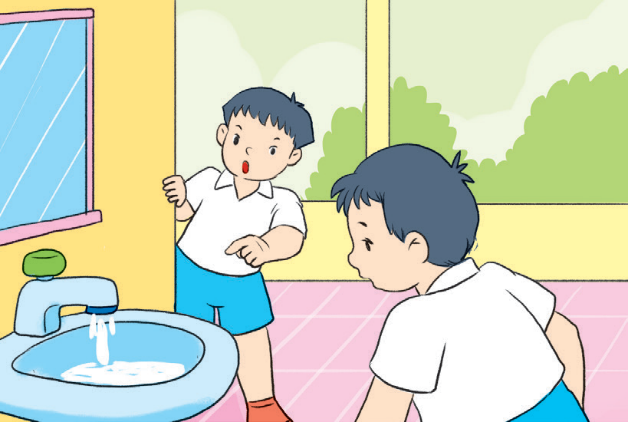 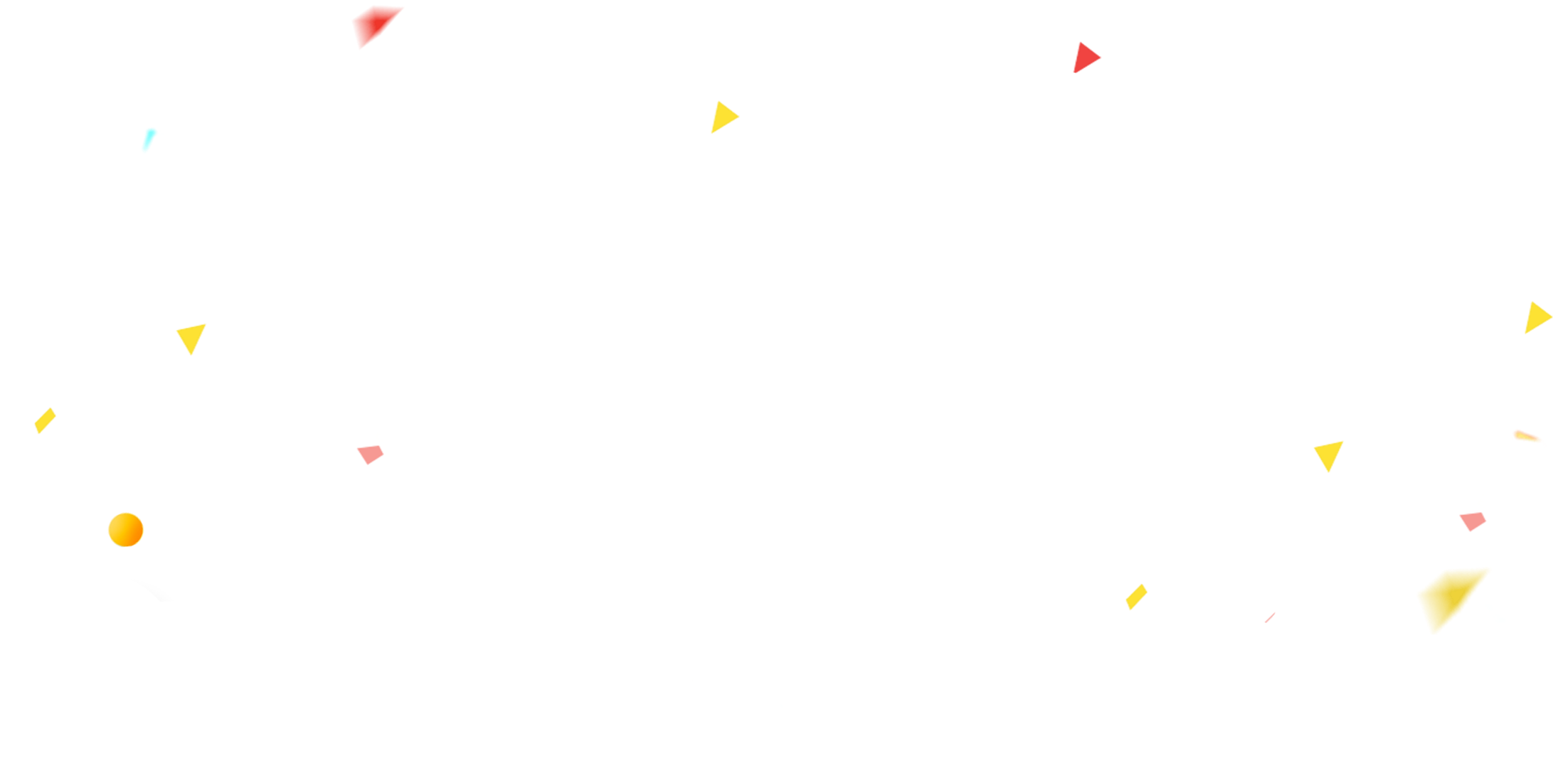 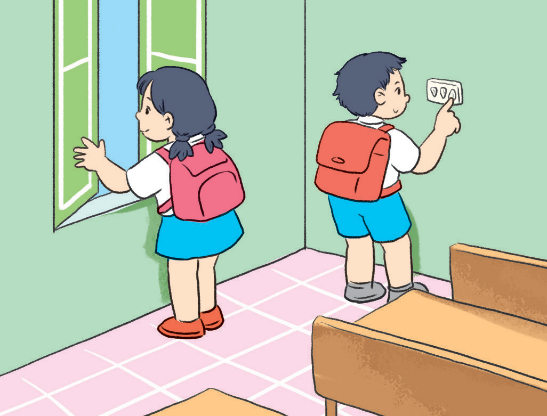 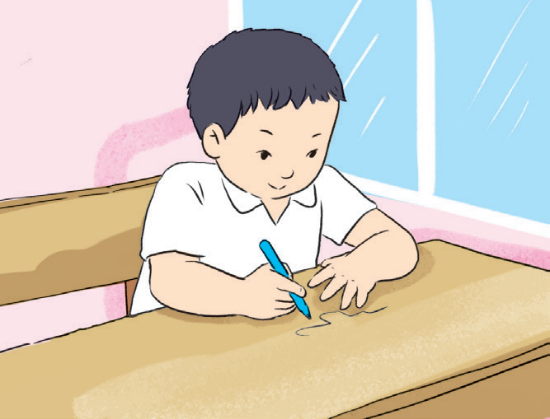 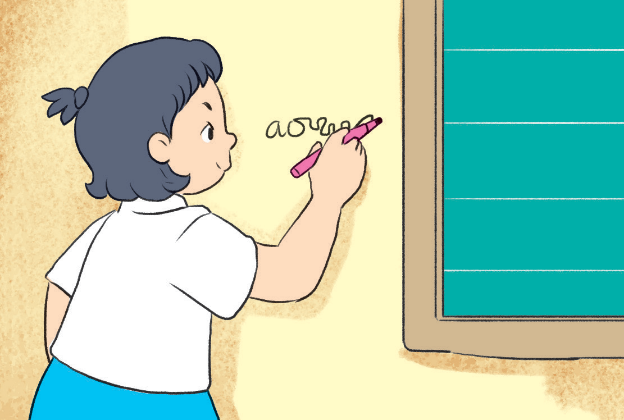 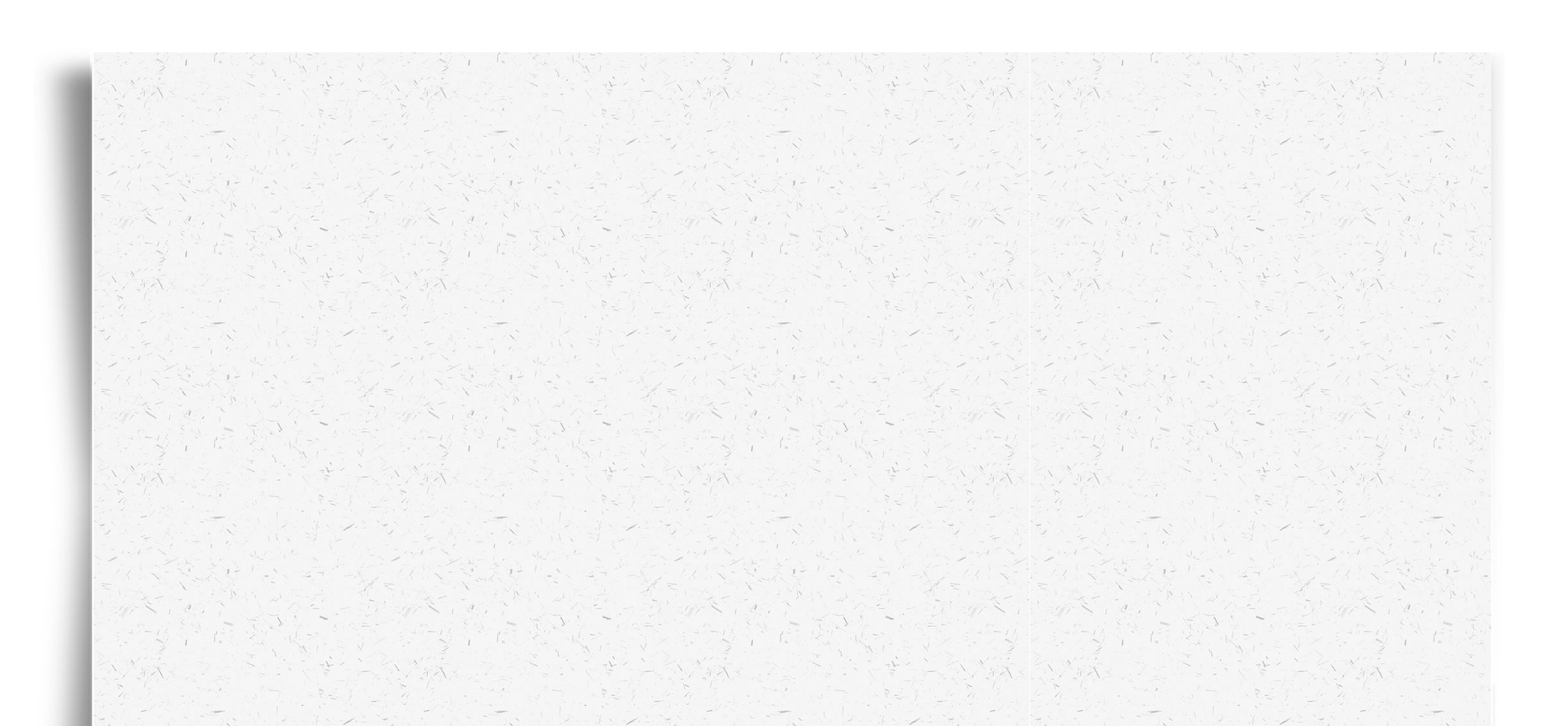 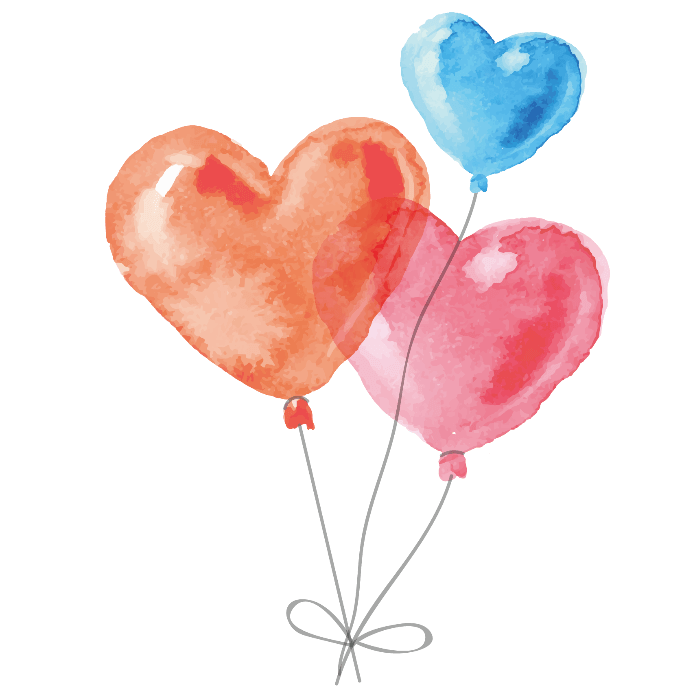 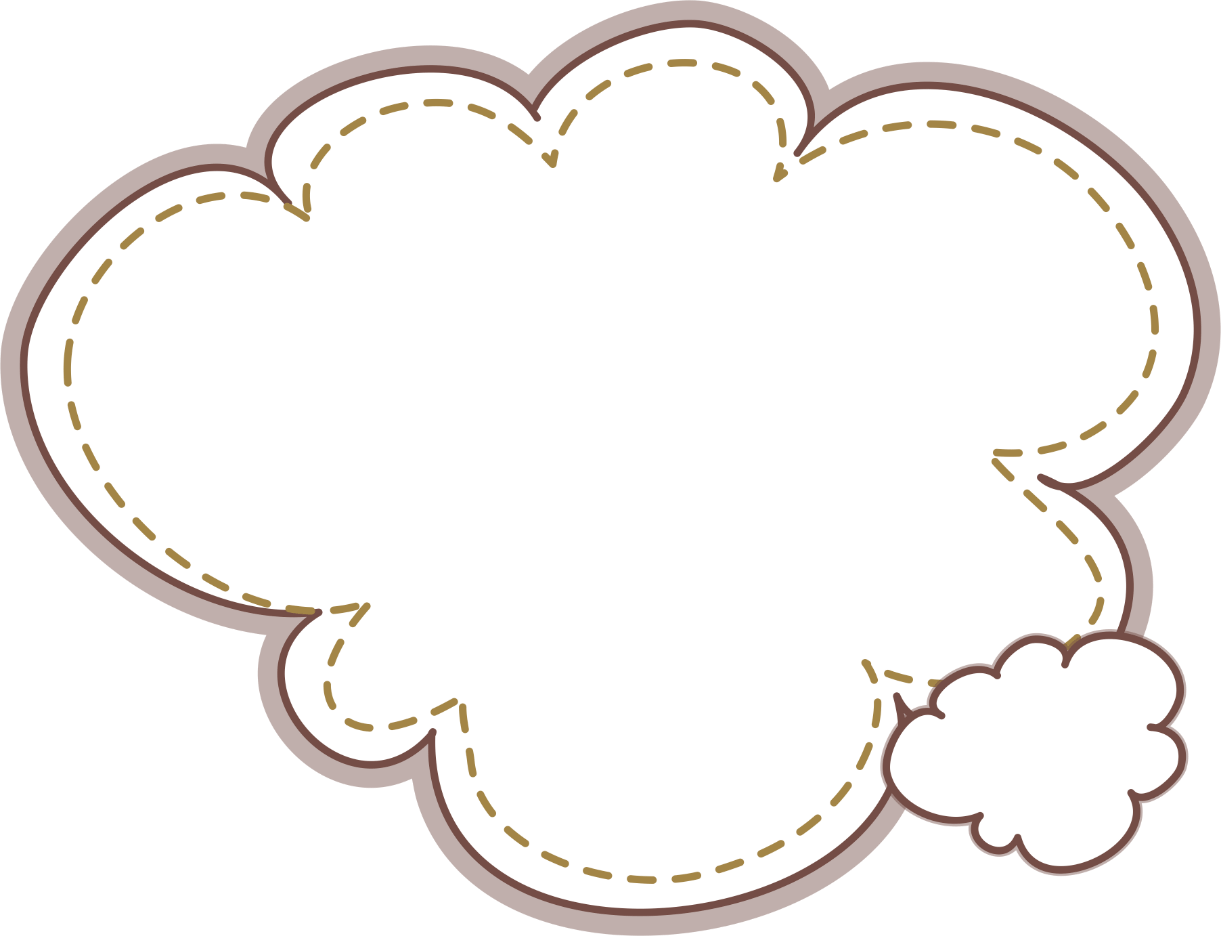 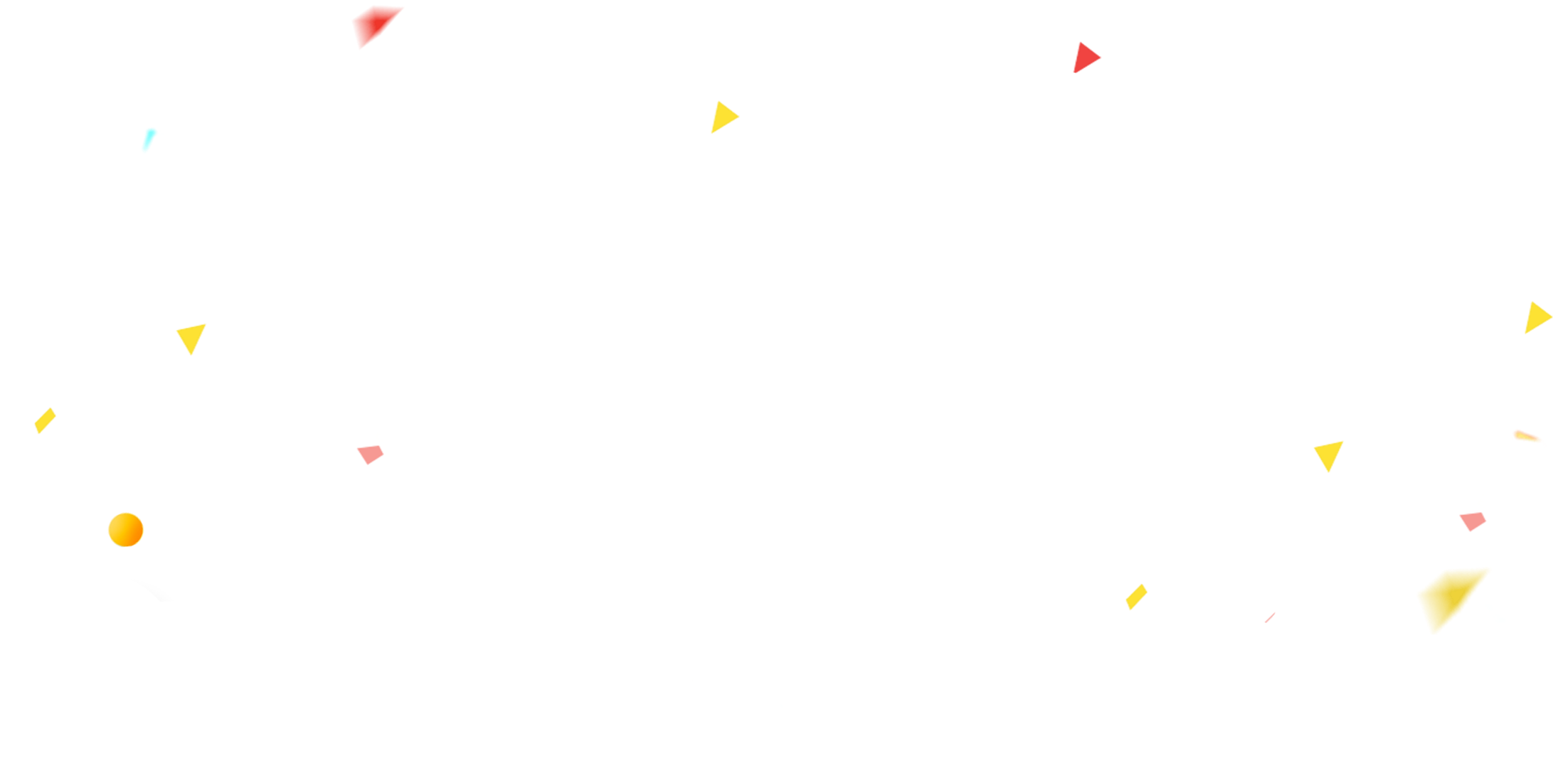 Hoạt động 2: Chia sẻ cùng bạn
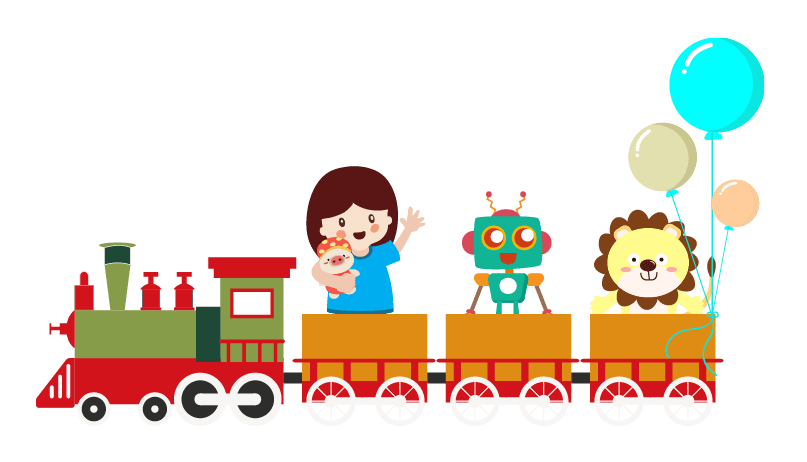 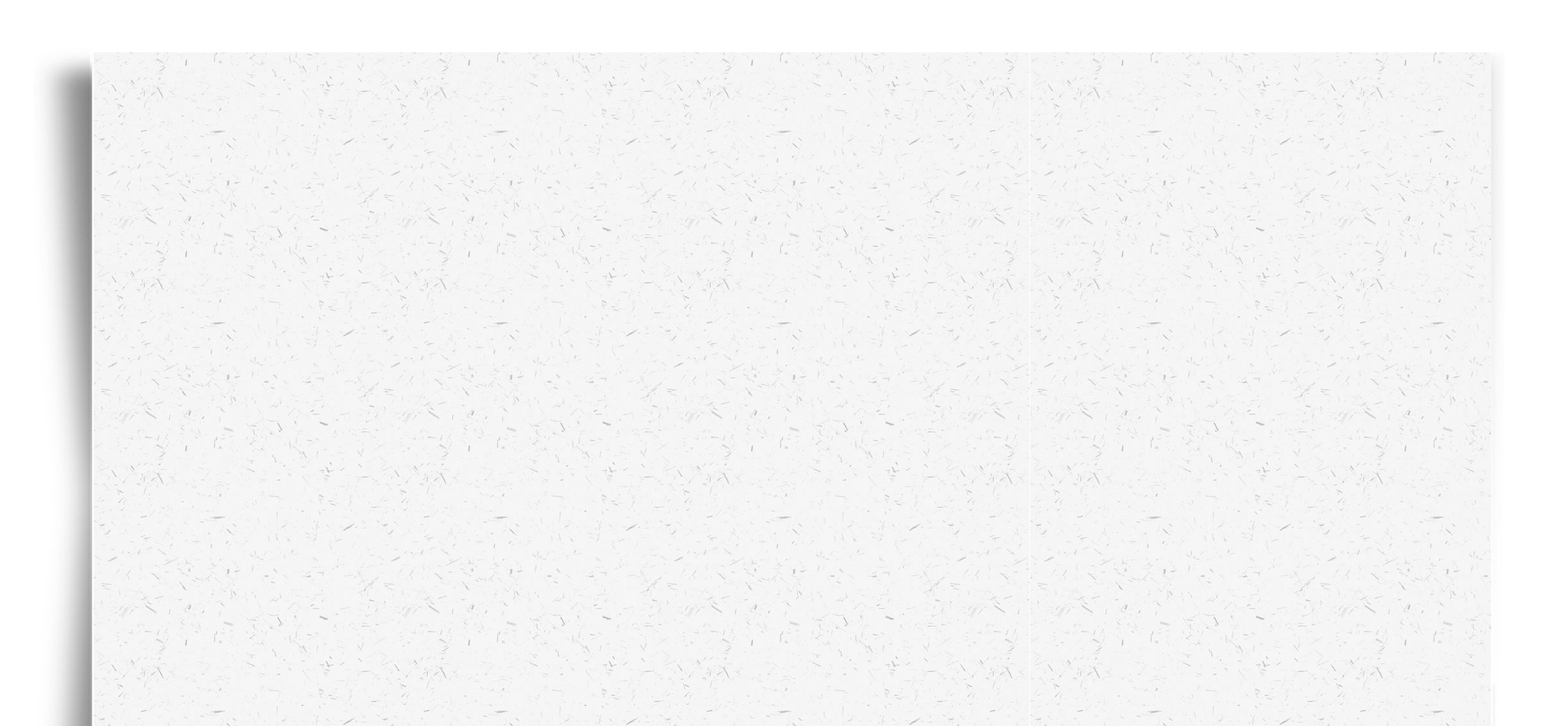 Hãy chia sẻ với các bạn những việc mình đã làm 
để giữ gìn tài sản trường, lớp.
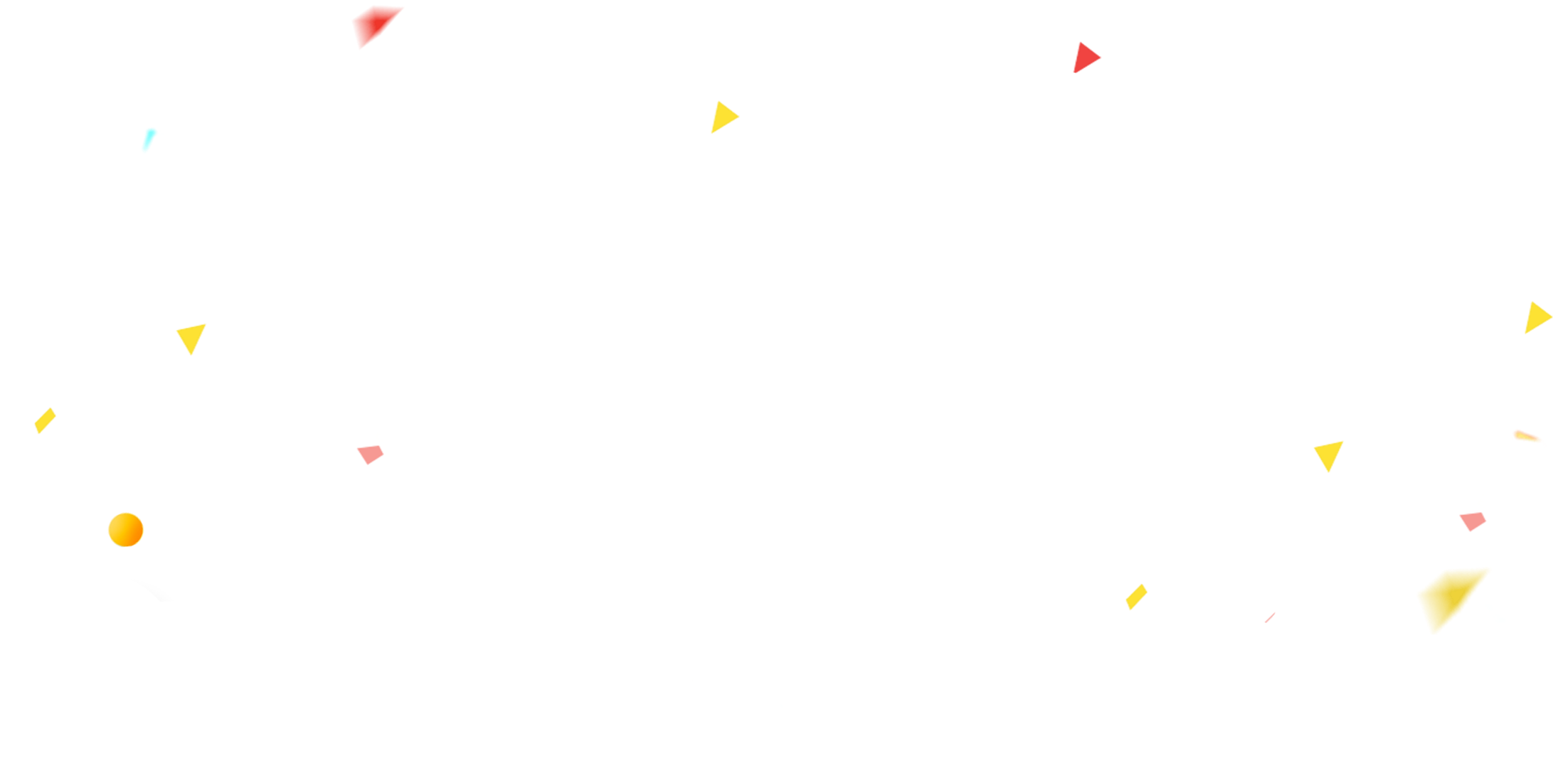 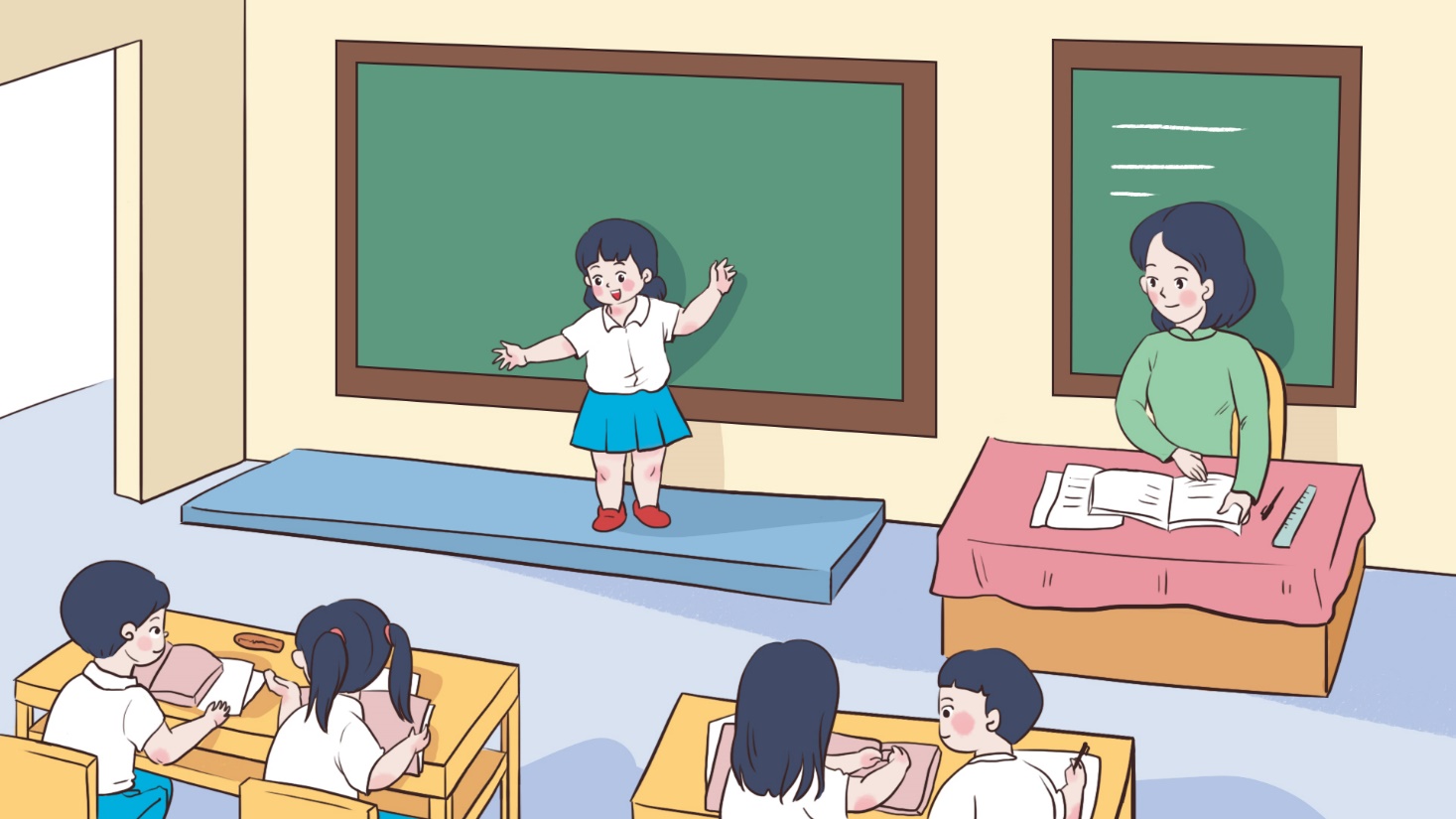 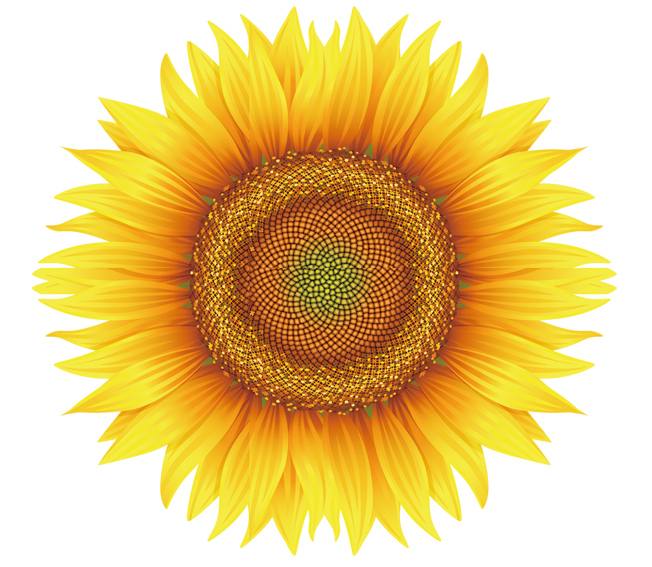 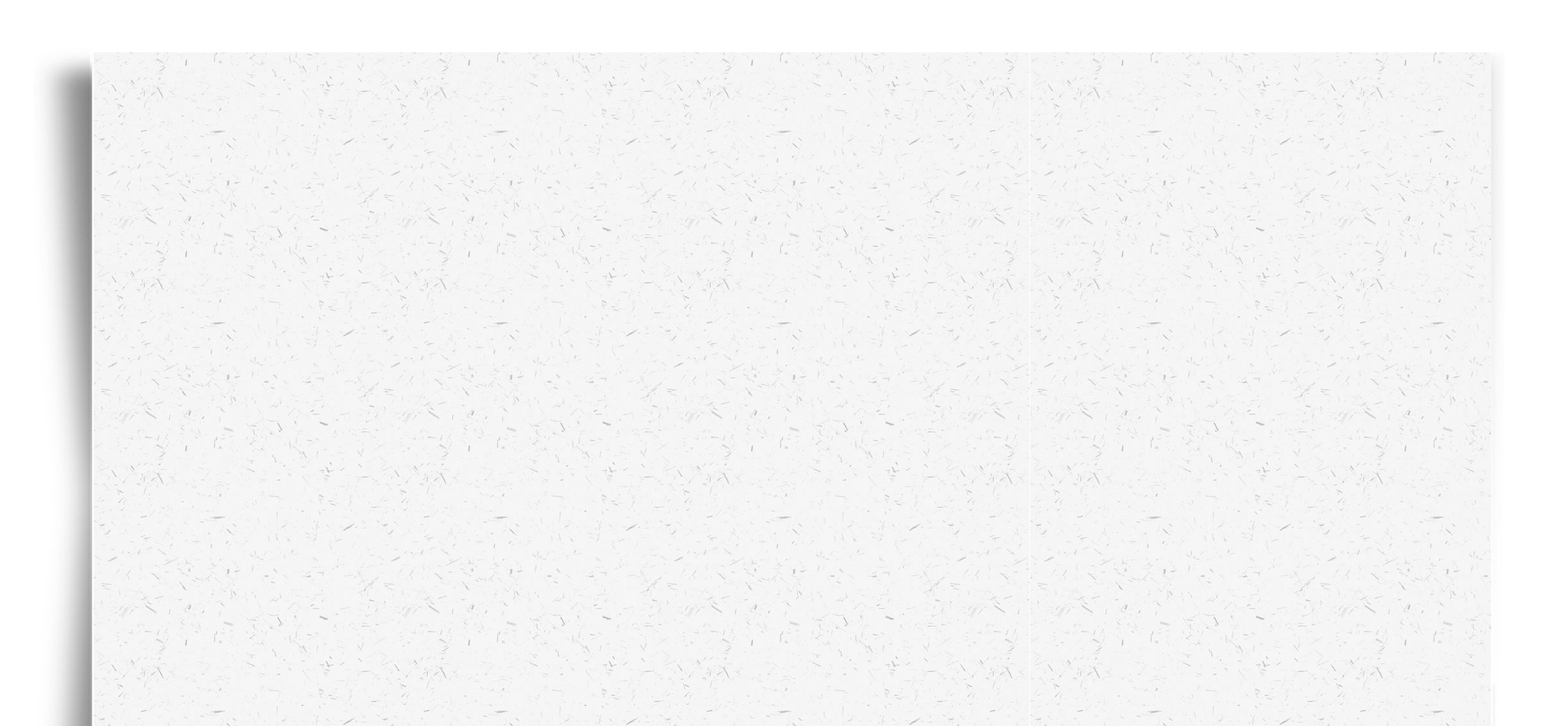 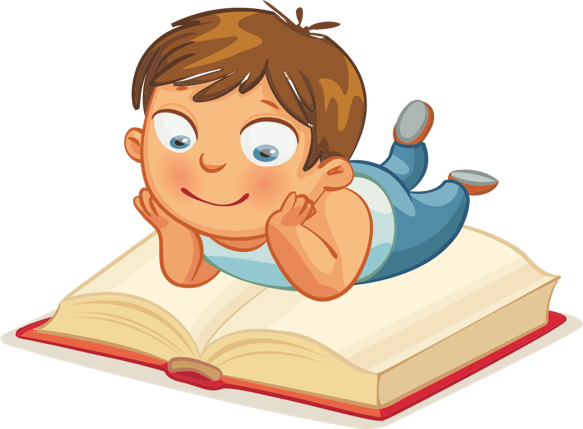 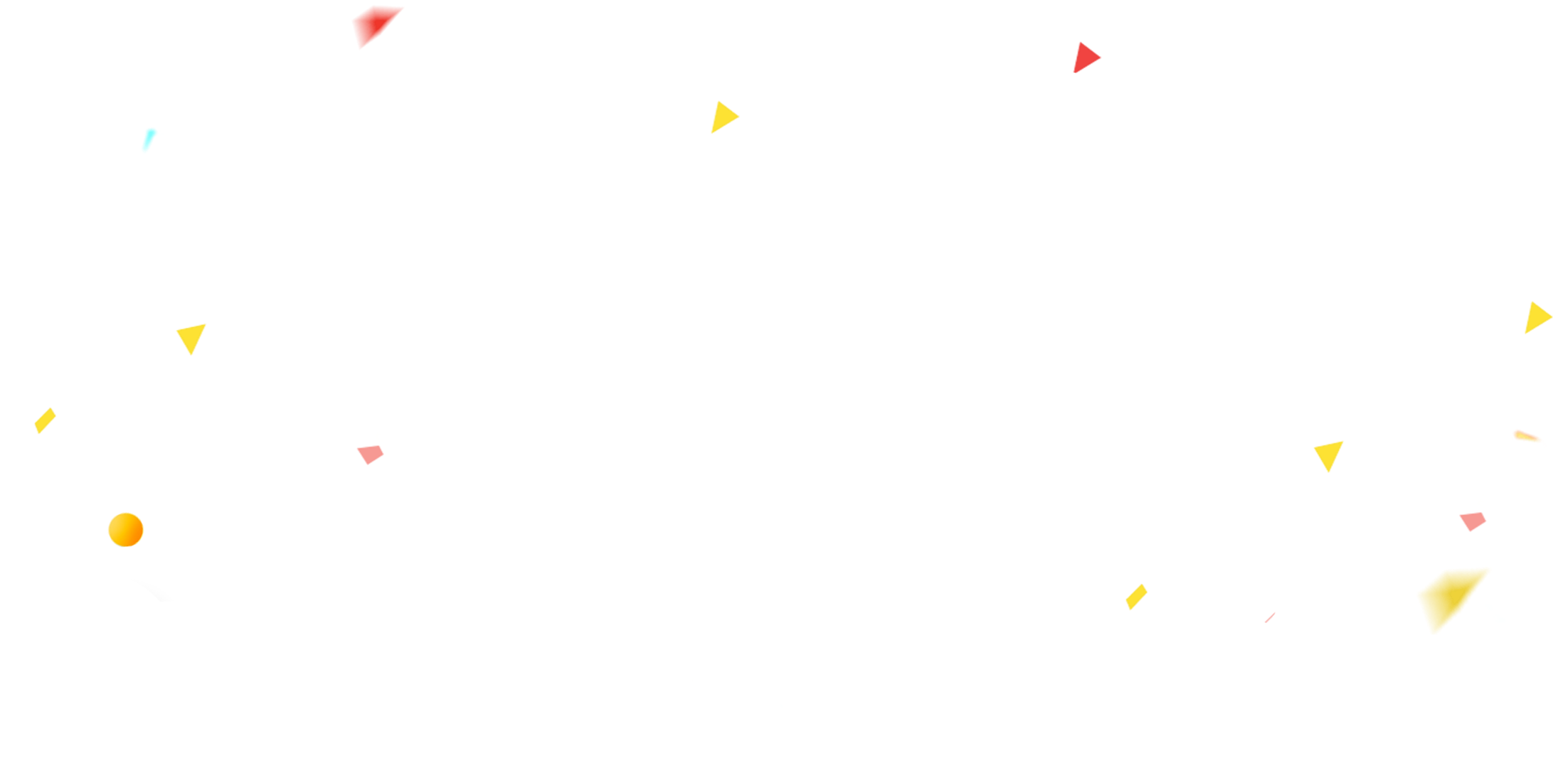 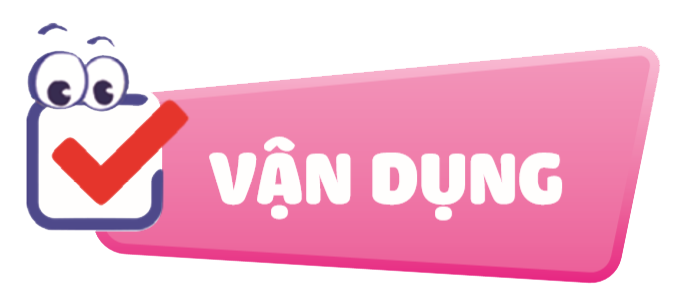 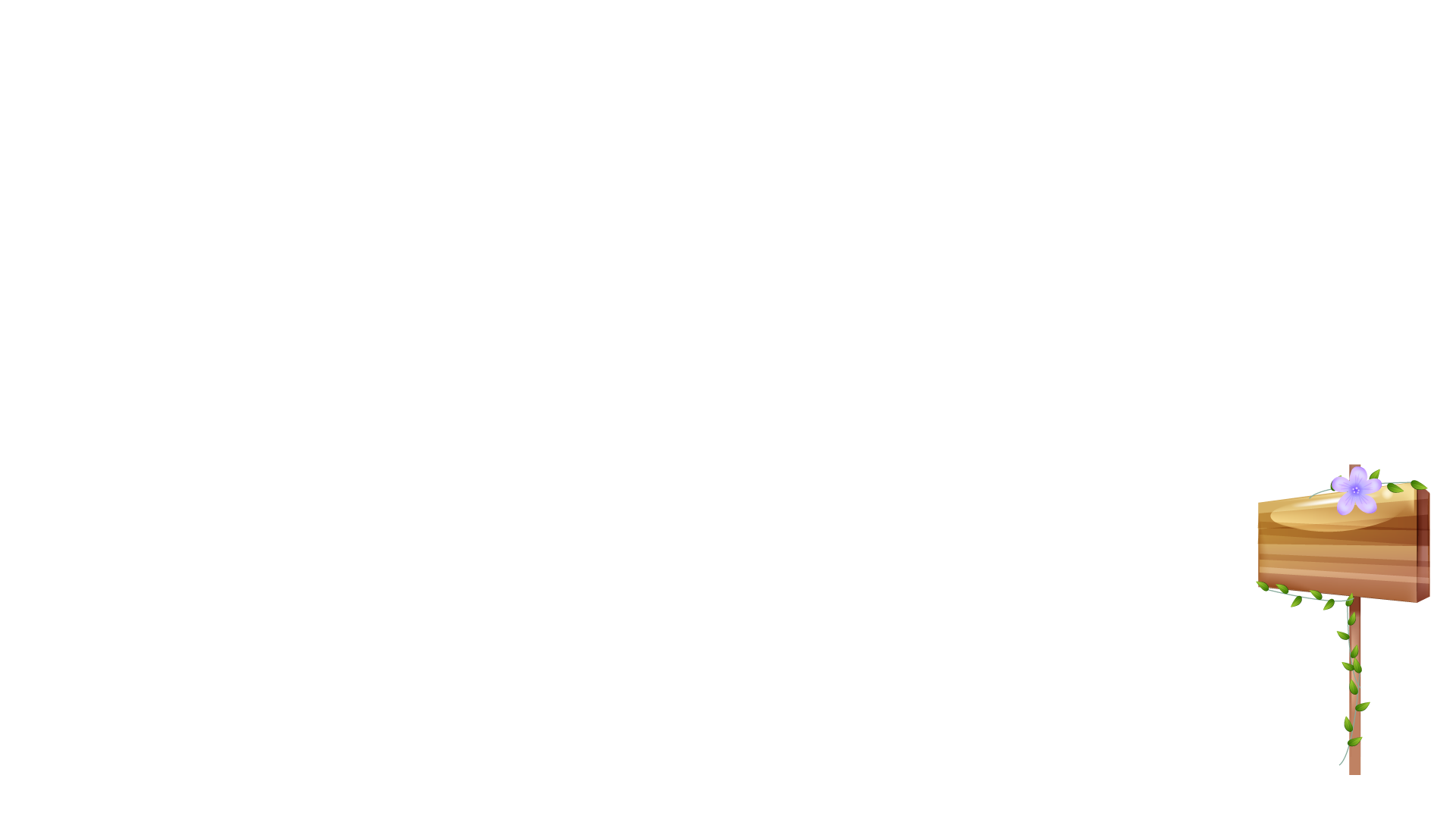 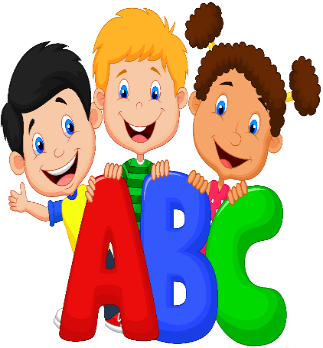 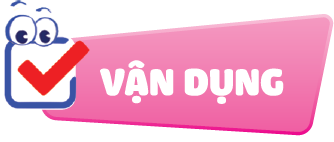 Em sẽ làm gì khi thấy một bạn đang hái hoa trong vườn trường?
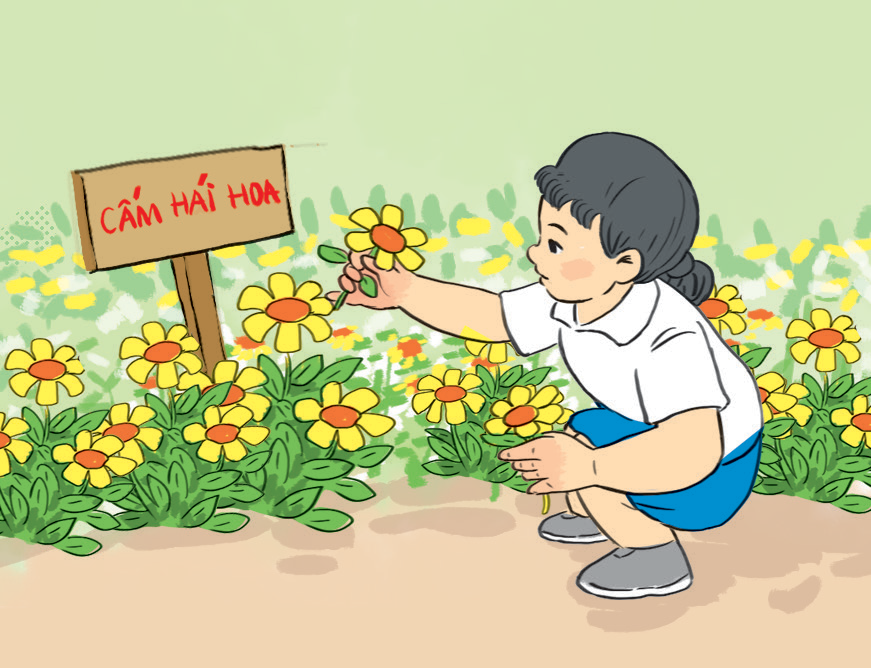 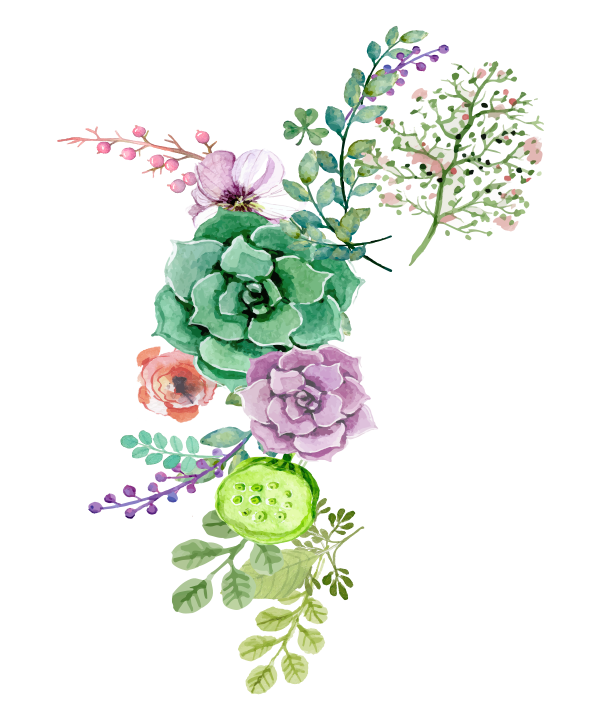 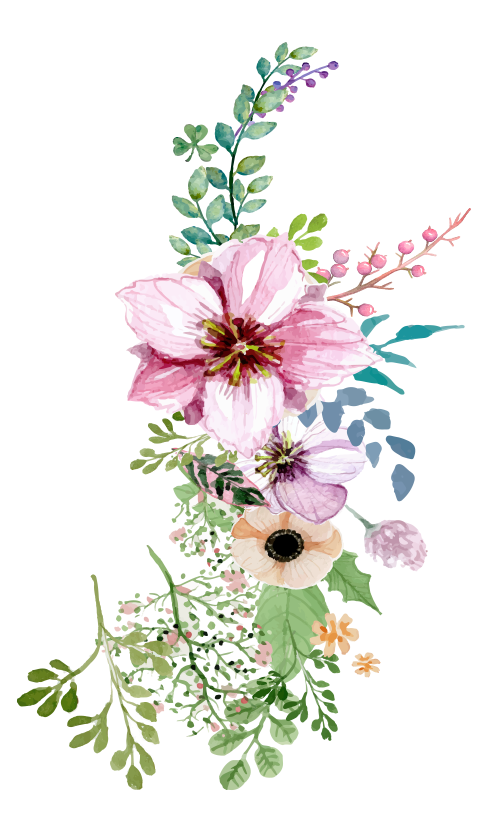 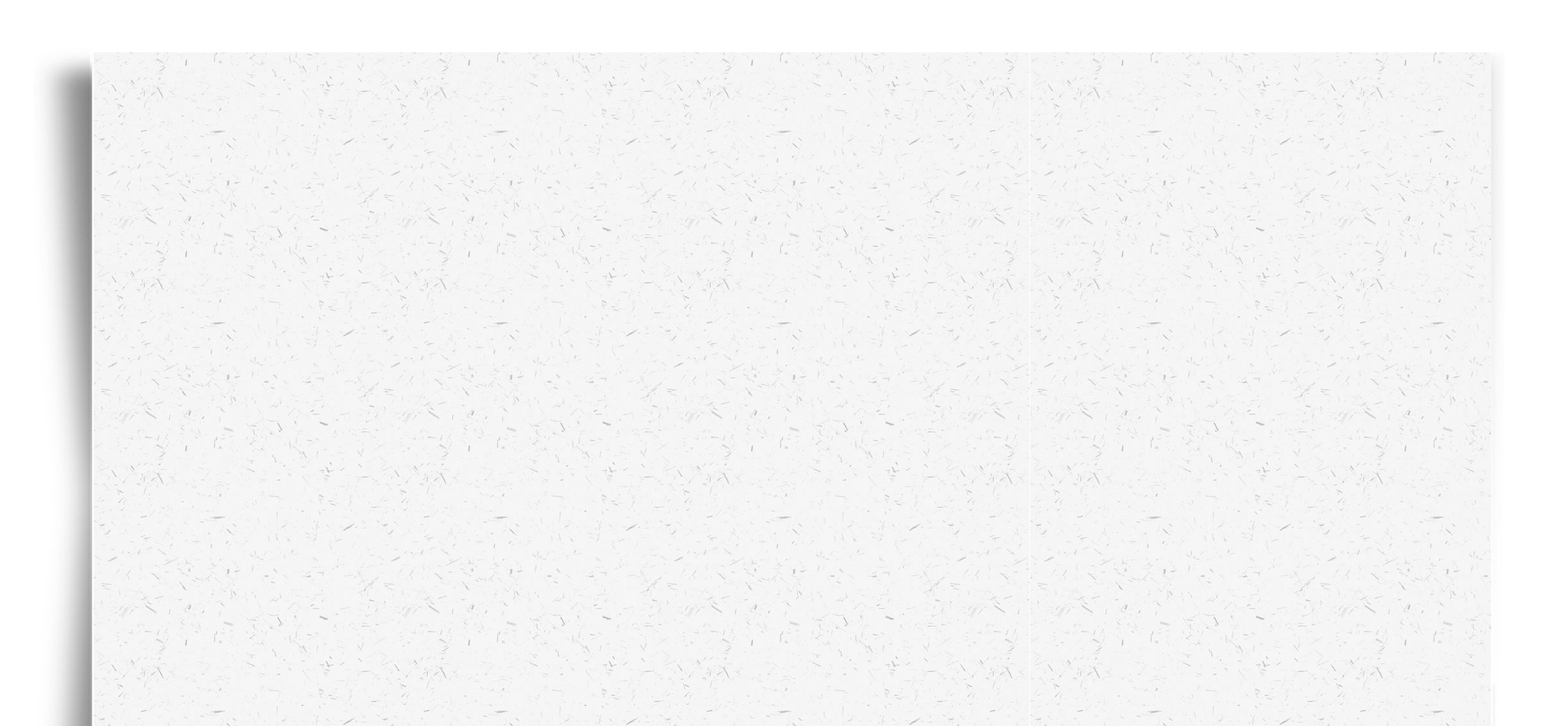 Em cùng các bạn nhắc nhau luôn giữ gìn tài sản của trường, lớp.
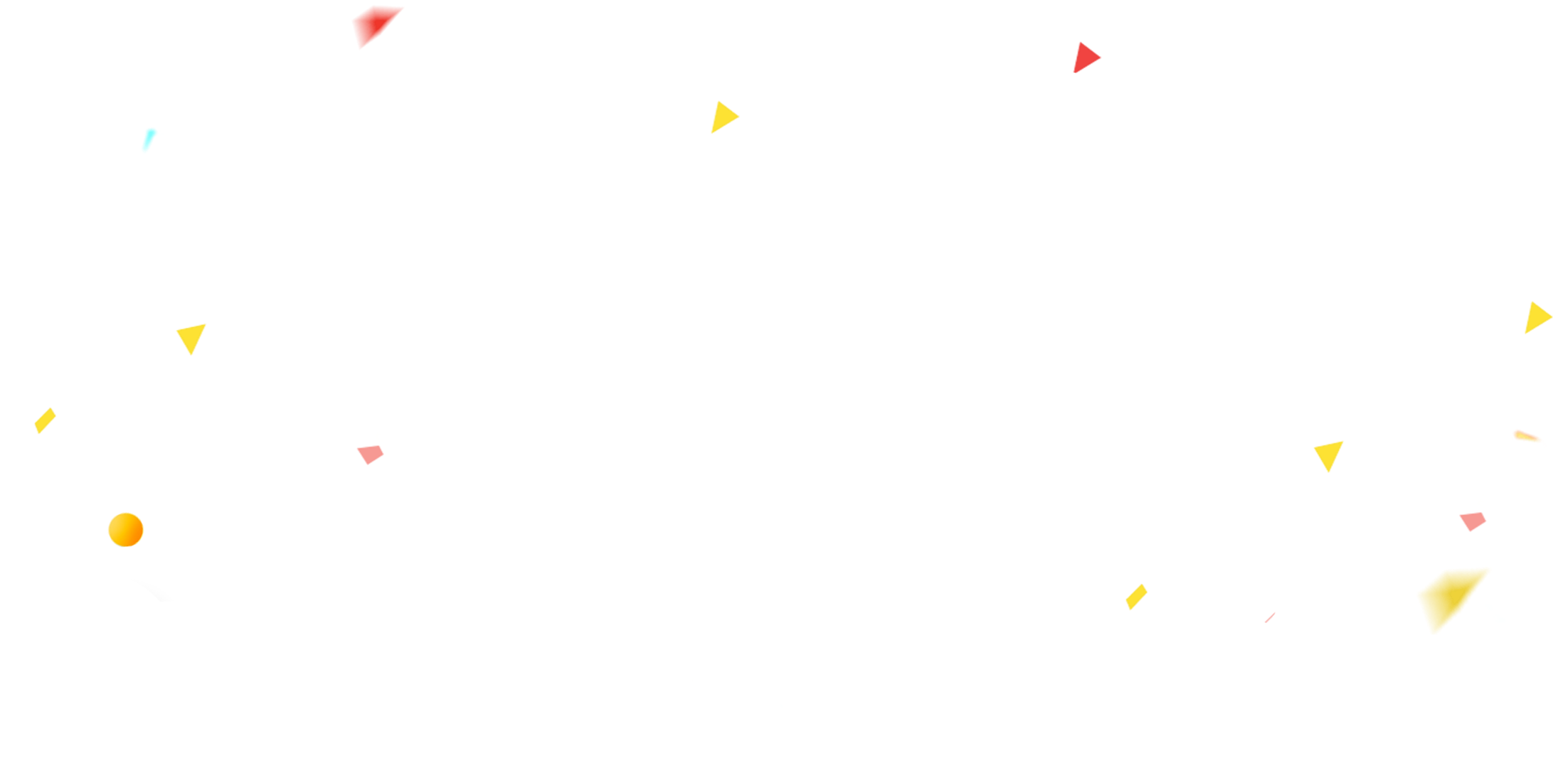 Tài sản chung của trường
Ta cùng nhau gìn giữ.
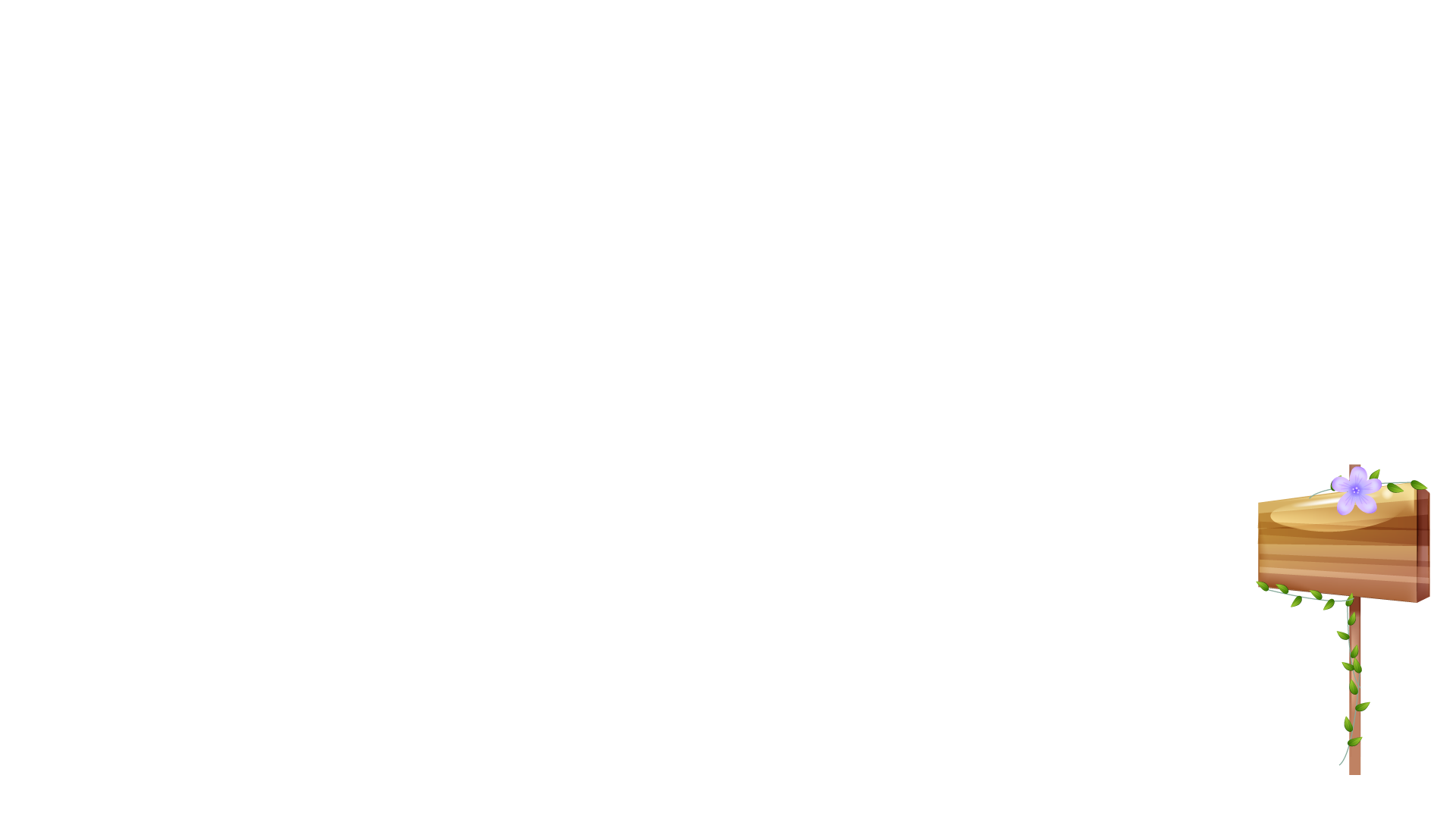 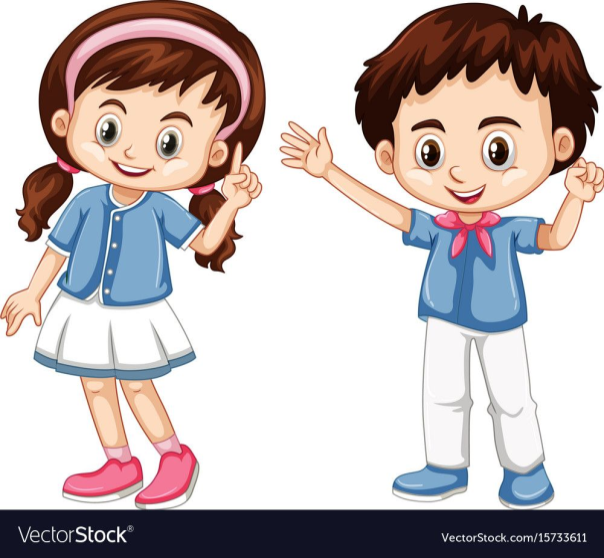 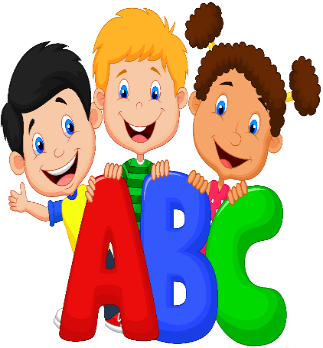 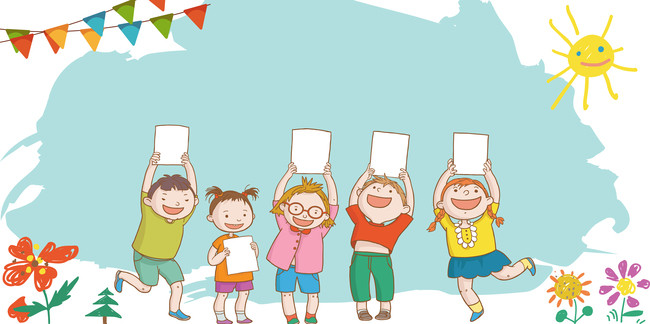 Chúc các con 
chăm ngoan, học giỏi!
目 录